Calculus I for Management
Exponential & Logarithmic Functions
week 7
Lecture
Recap: Exponential & logarithmic functions – incl. inverse functions
Hyperbolic sine and cosine: sinh(x) & cosh(x)
Continuous compounding
Topics

Recap: Exponential & Logarithmic Functions

Hyperbolic Sine and Cosine: sinh(x) & cosh(x)

Continuous Compounding
Recap:You already know exponential functions and their properties
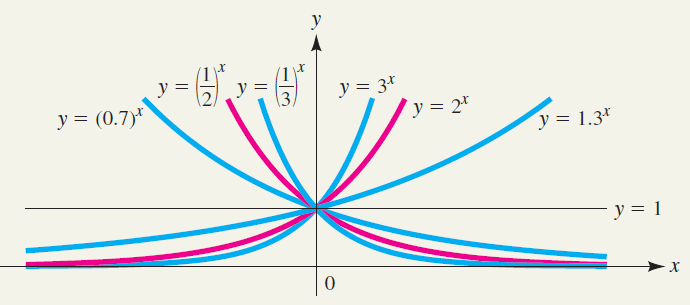 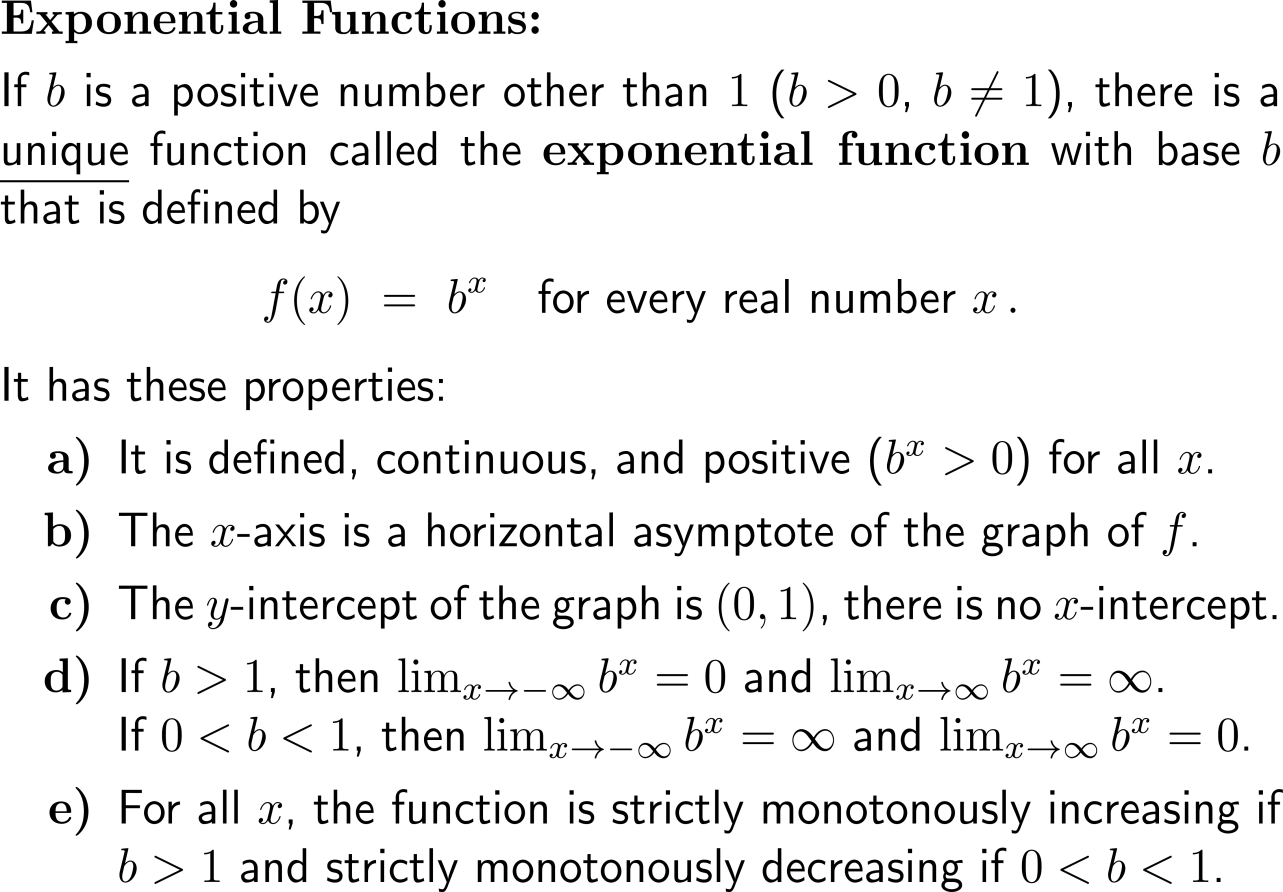 Recap:Exponential functions grow faster than power functions
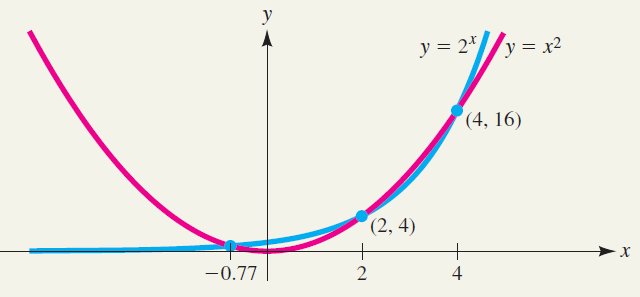 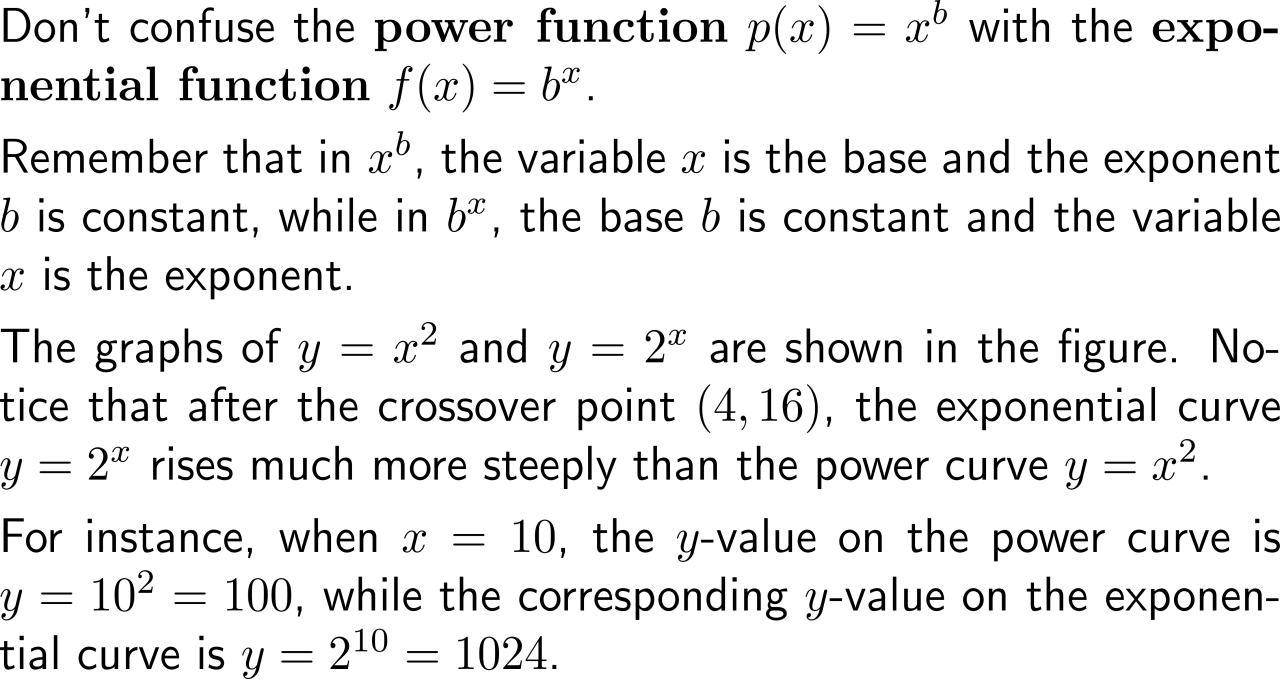 Recap:The (natural) exponential function
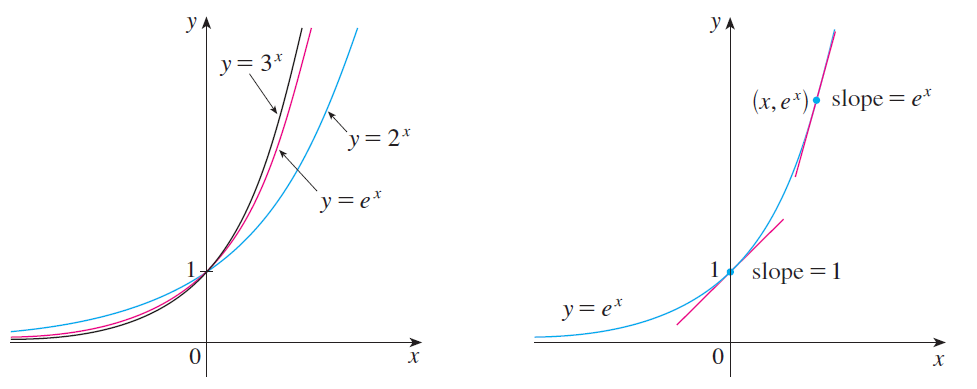 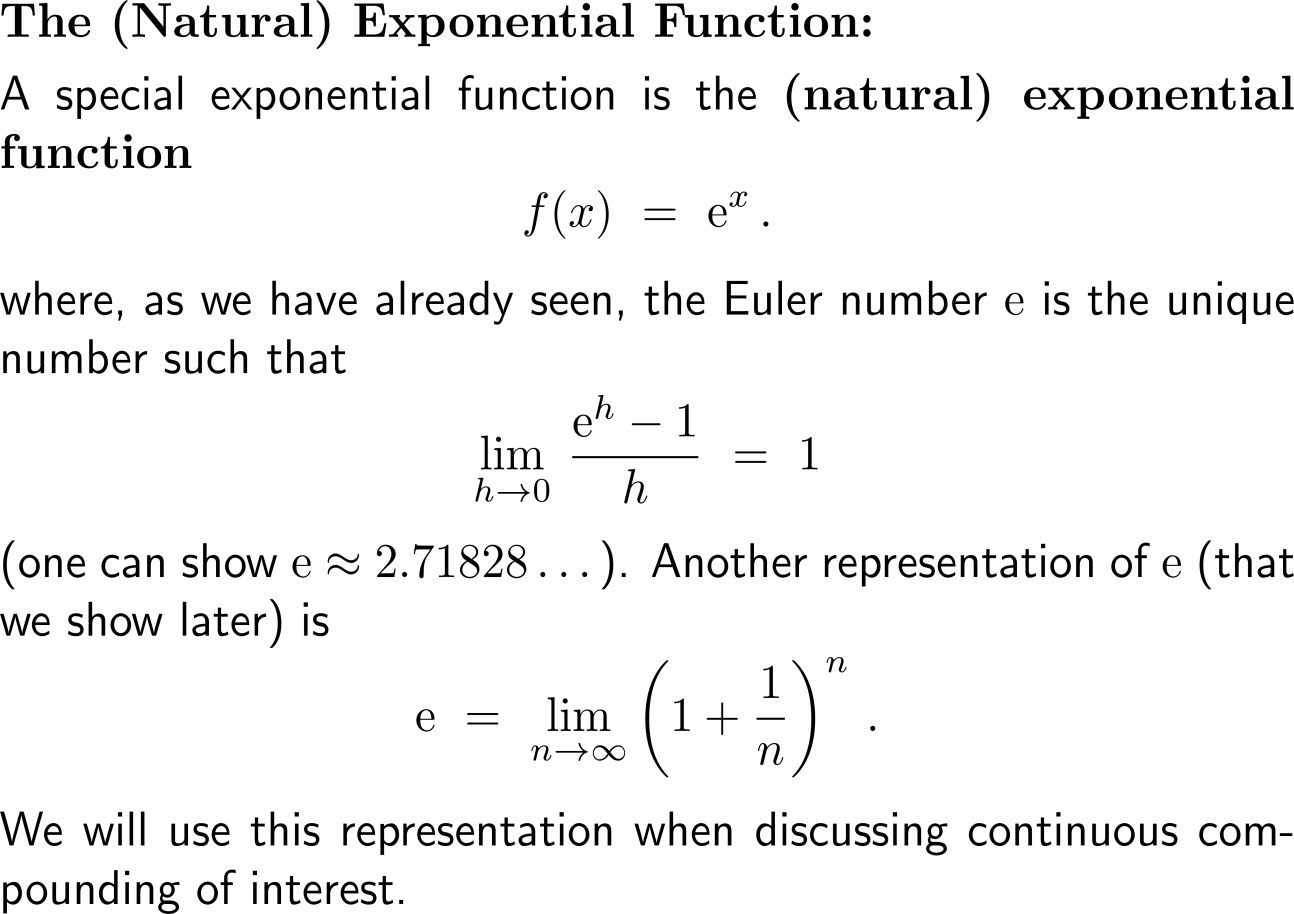 Composition of a bijective function with its (uniquely defined) inverse function gives the identity function on the domain
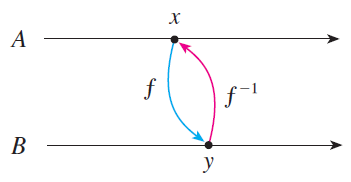 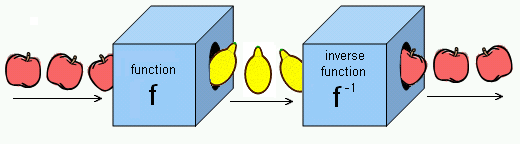 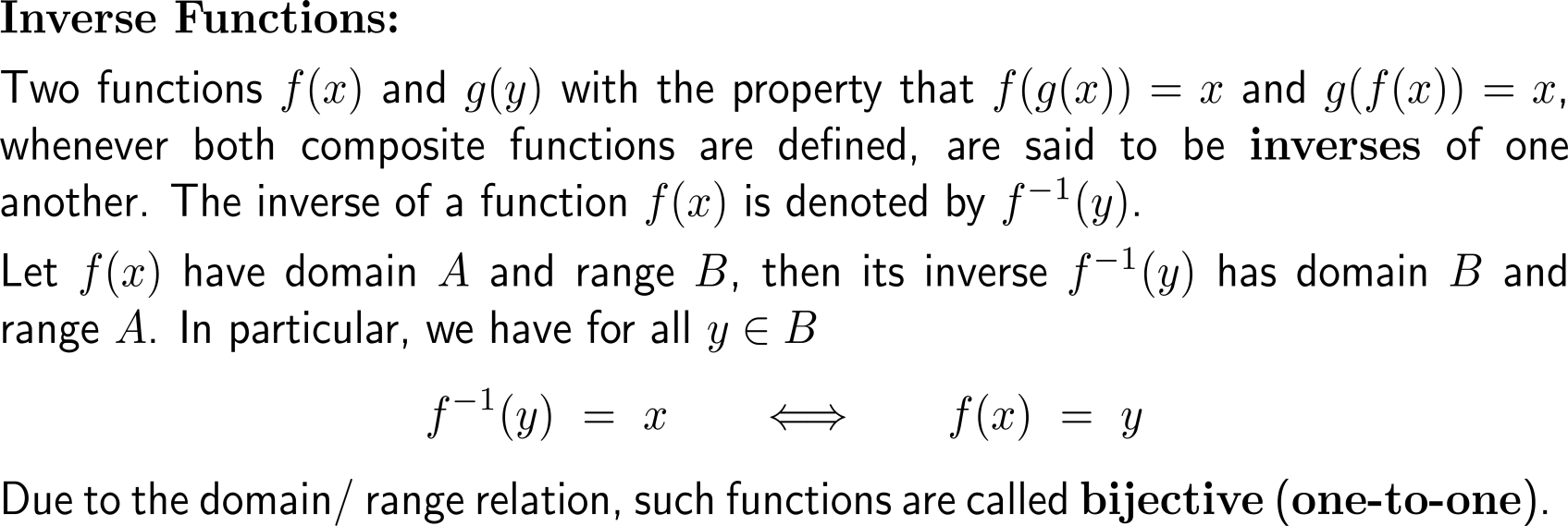 In all standard cases the inverse function is determined by means of algebraic manipulations
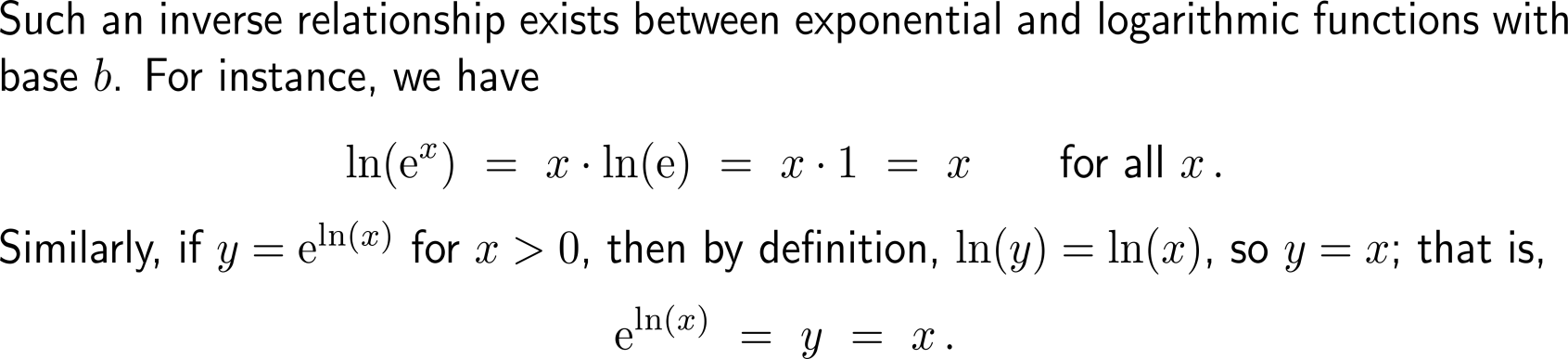 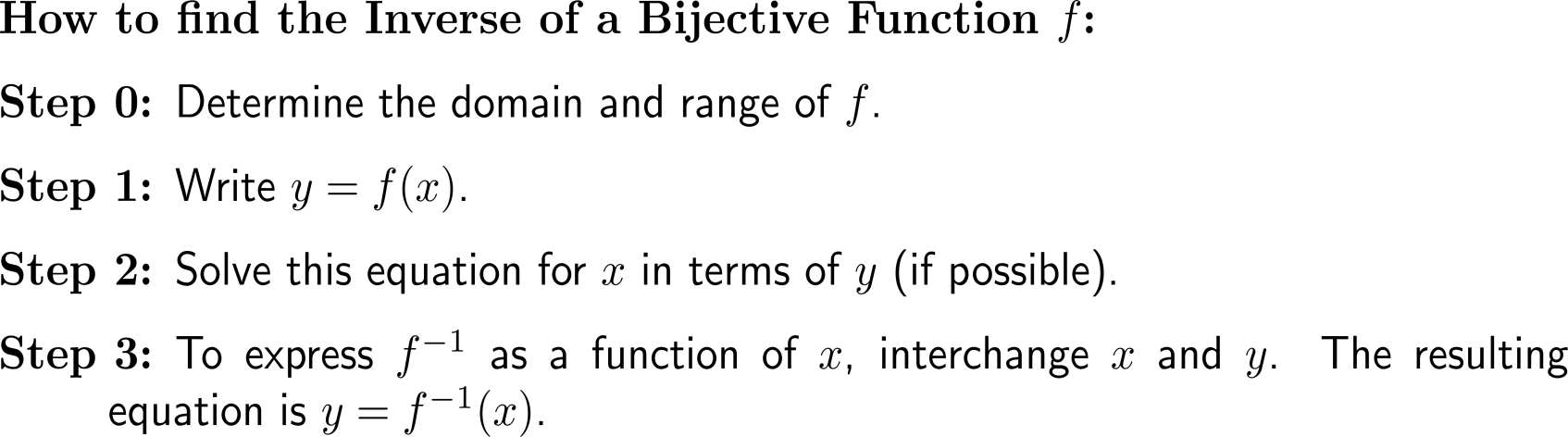 Example:Finding the inverse of a function
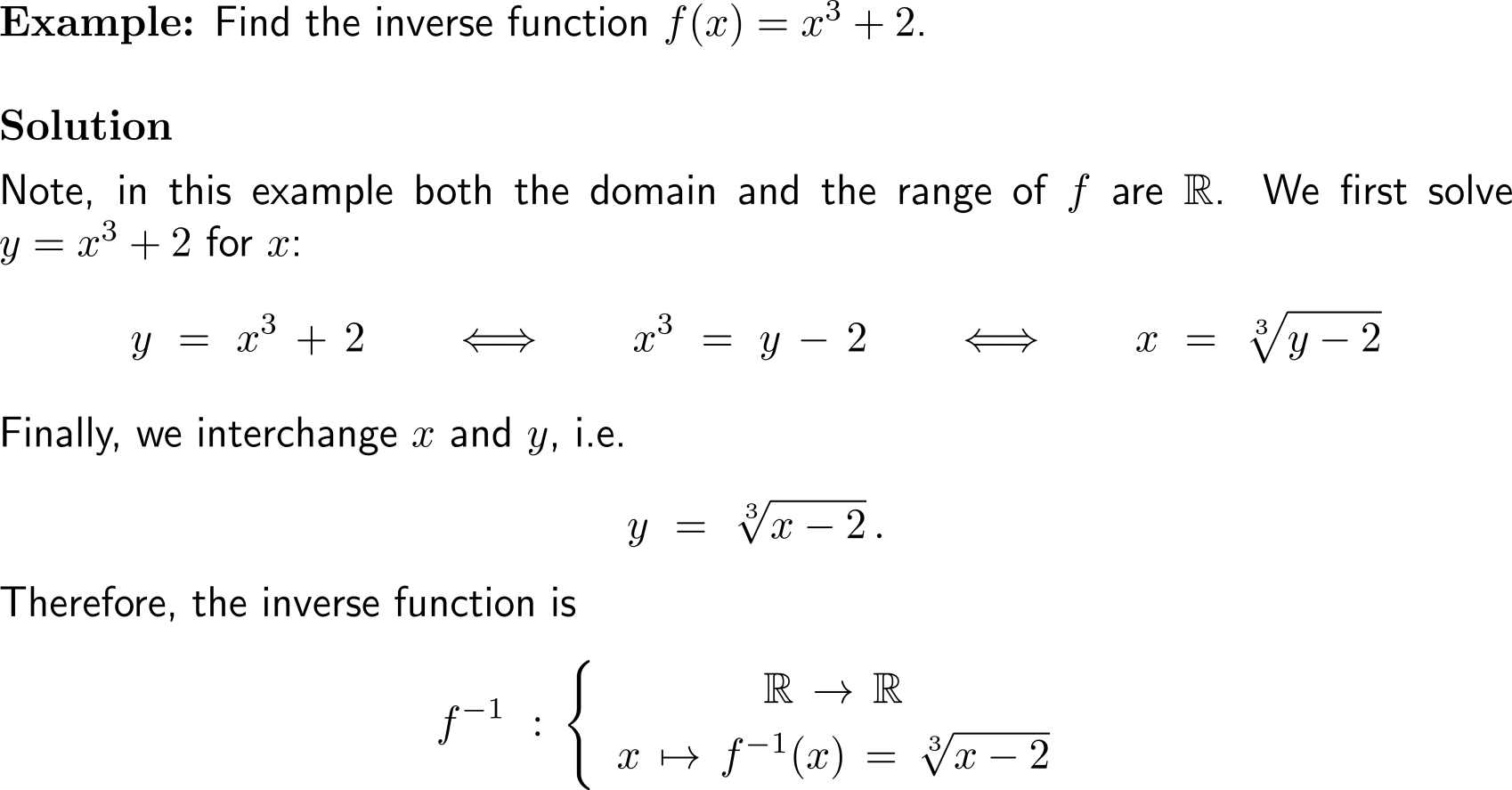 Geometrically, the graph of the inverse function is obtained by reflecting the graph of the function about the line y = x
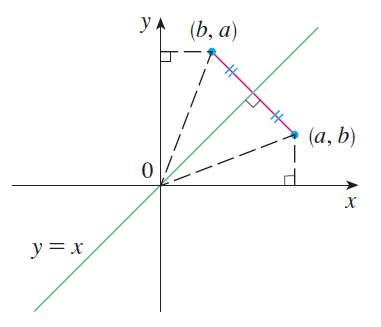 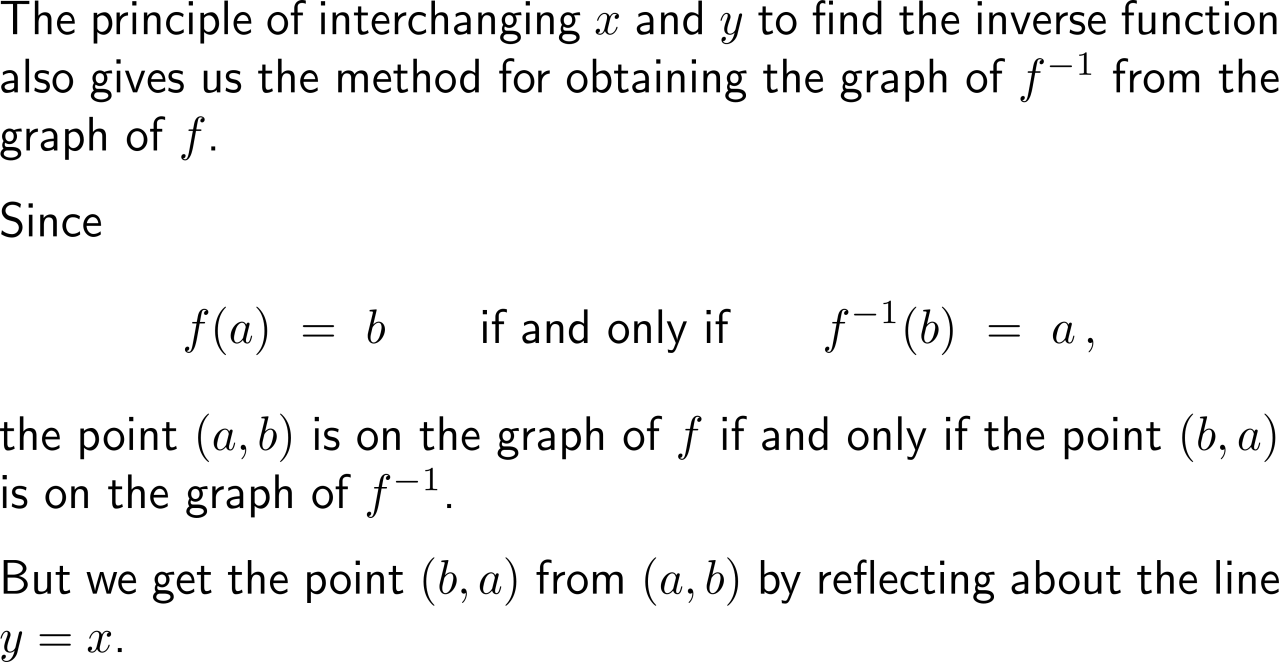 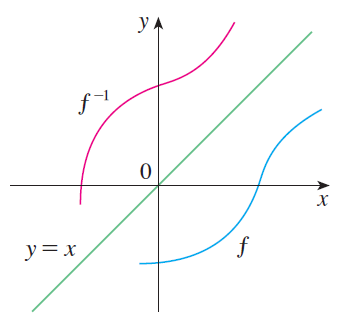 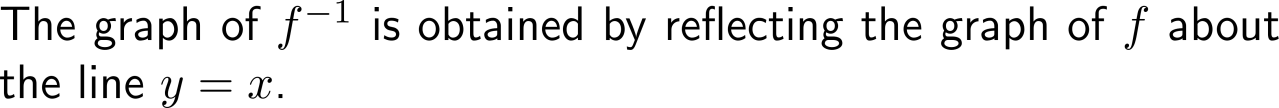 Example:Exponential function and logarithmic function
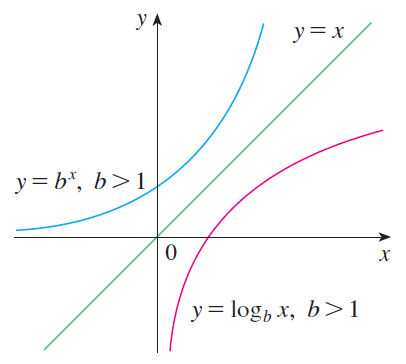 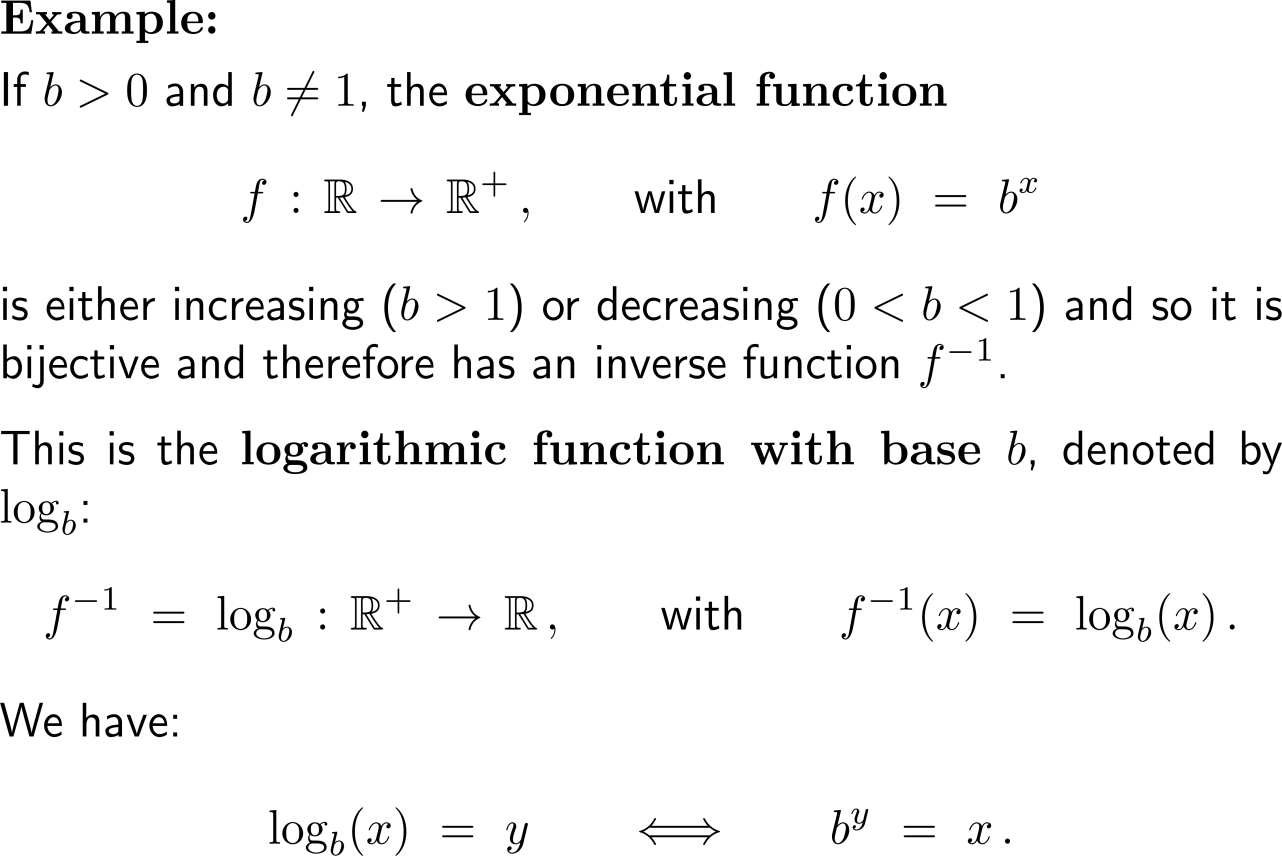 Example:Exponential function and the natural logarithm
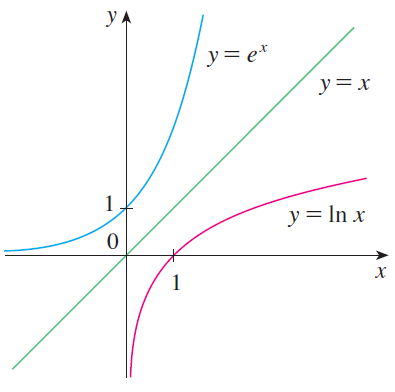 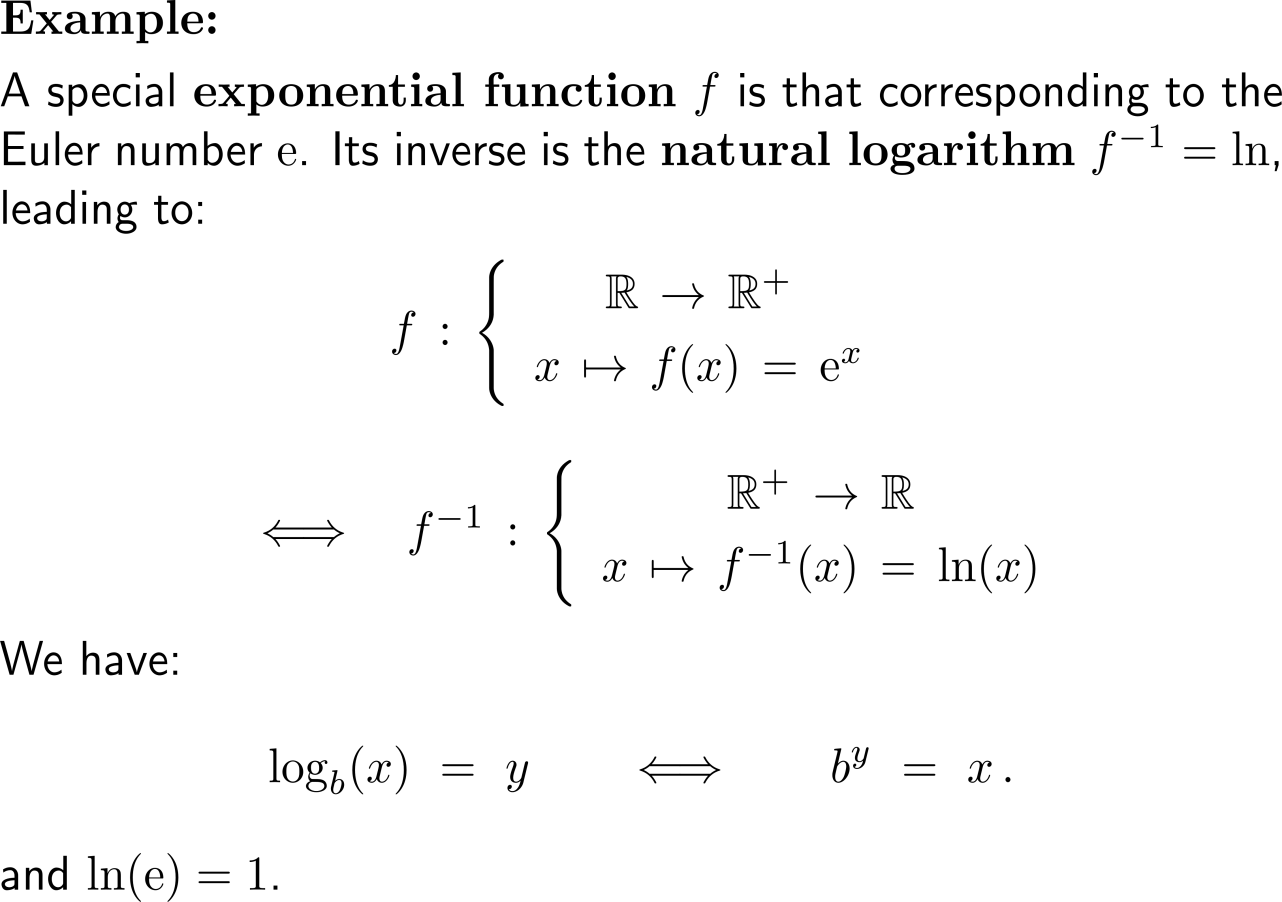 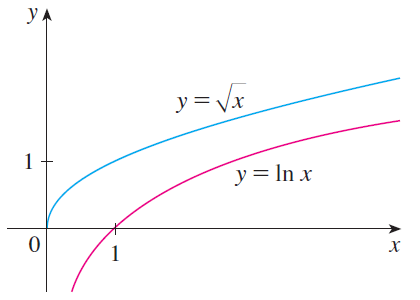 The properties of logarithmic functions follow from the mirroring of those of exponential functions
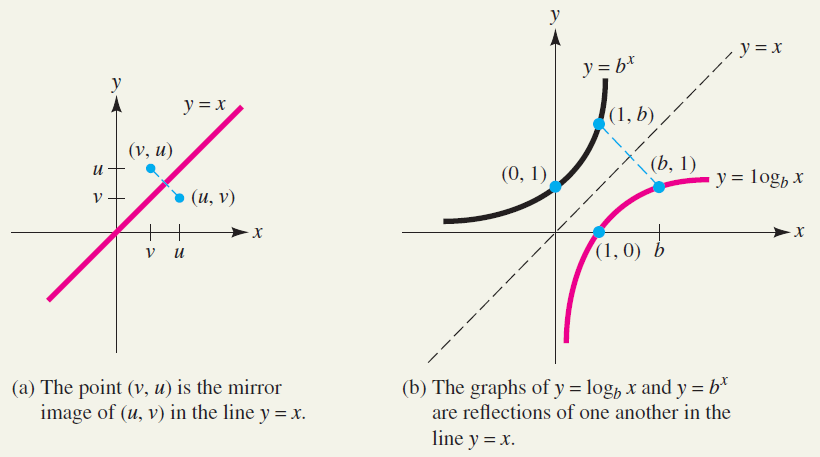 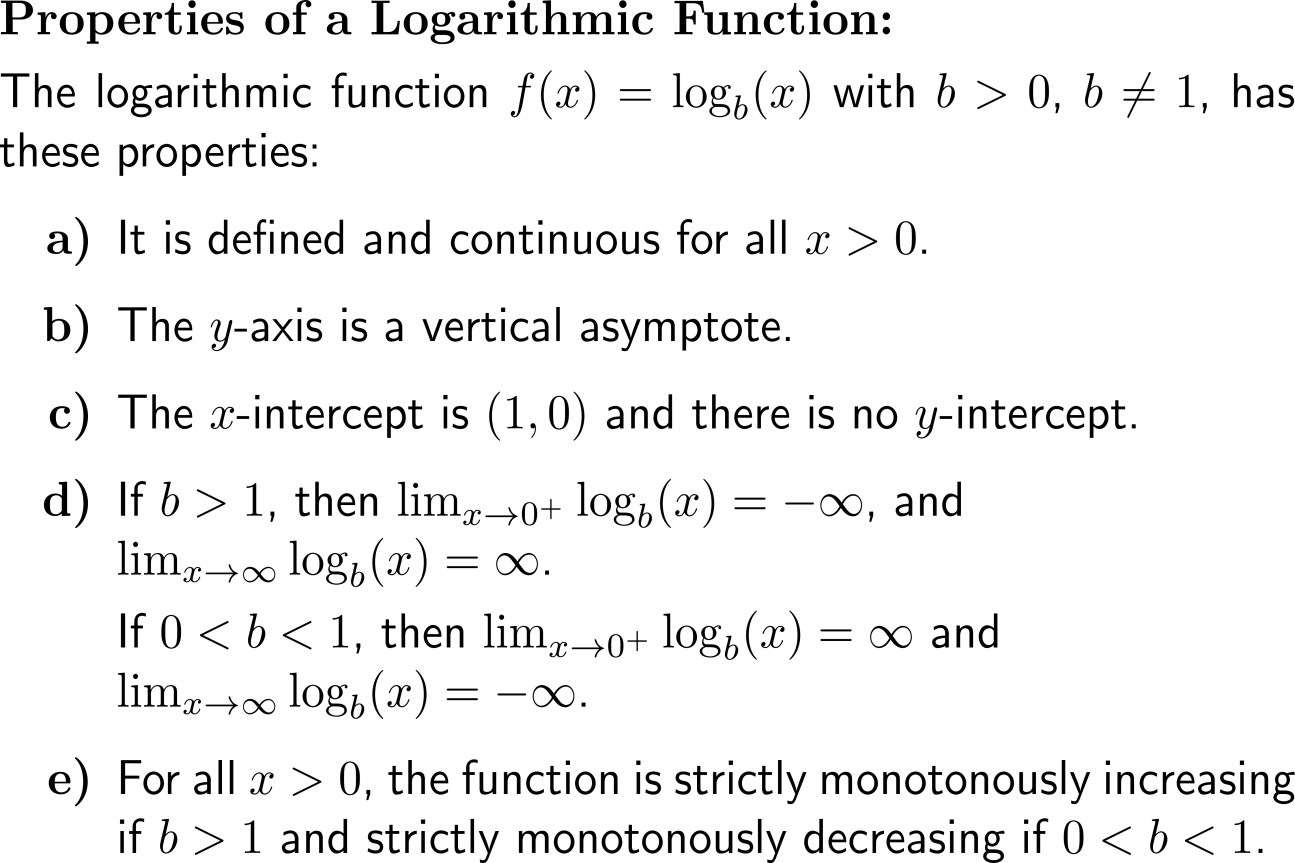 Topics

Recap: Exponential & Logarithmic Functions

Hyperbolic Sine and Cosine: sinh(x) & cosh(x)

Continuous Compounding
Analogous to the trigonometric functions that are dine fined for  the unit circle we define the hyperbolic functions for the unit hyperbola
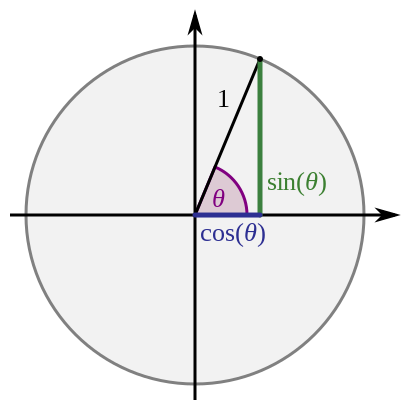 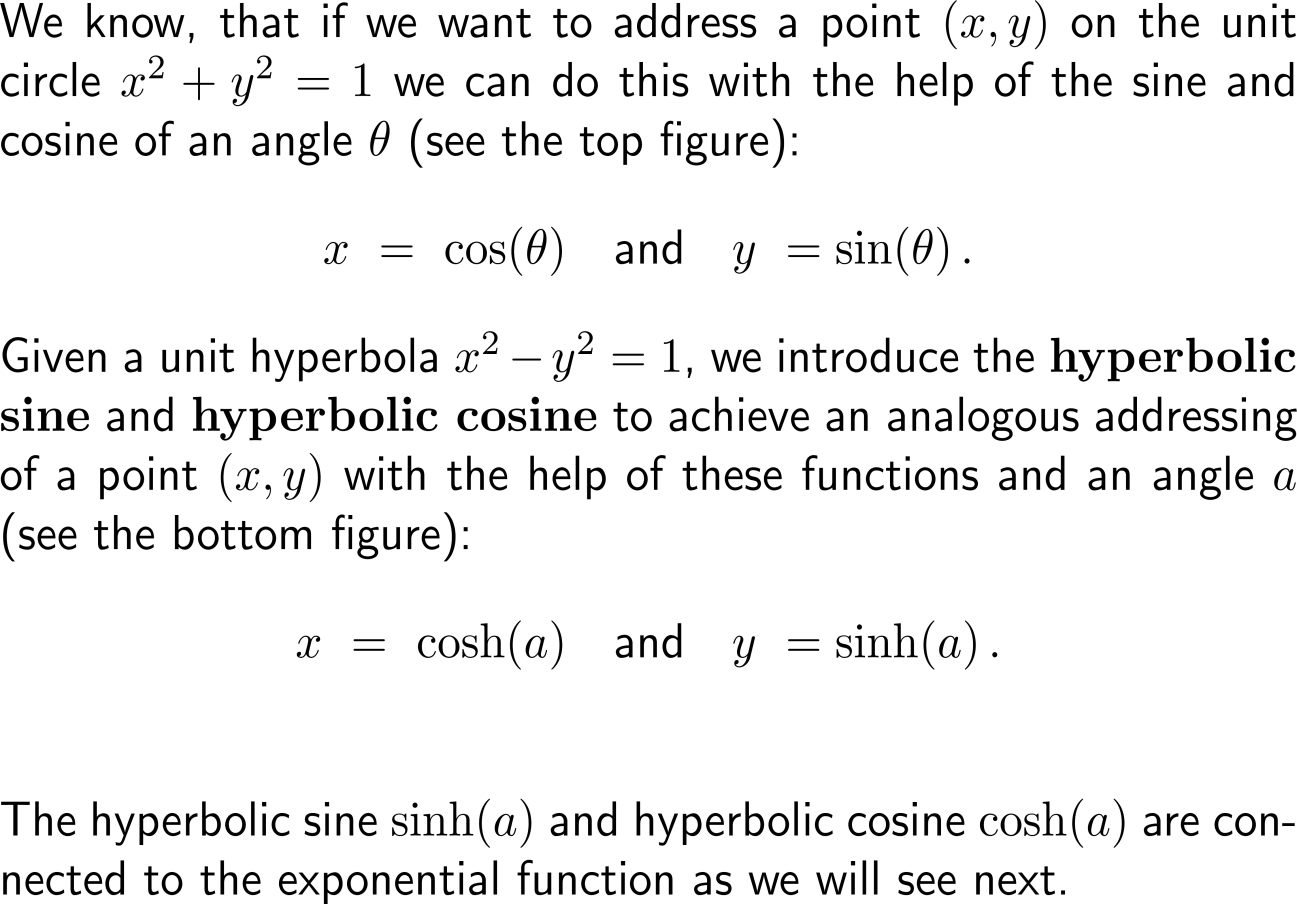 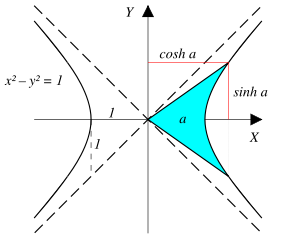 These hyperbolic functions are given in terms of the sum/ difference of two exponential functions
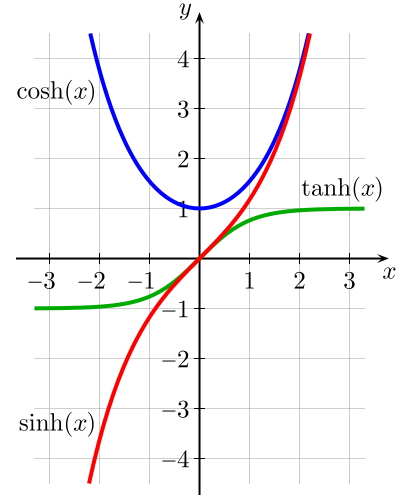 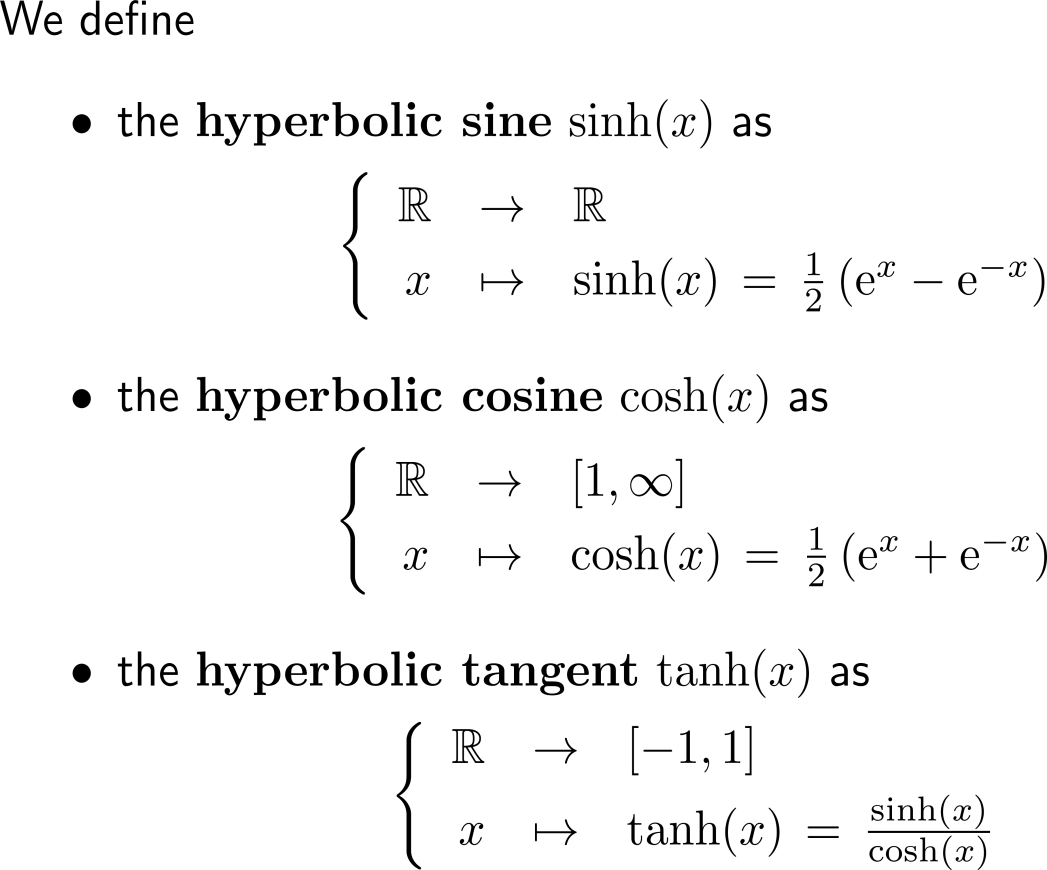 It is easily checked that the hyperbolic sine and hyperbolic cosine satisfy the defining equation of a hyperbola for all elements of their domain
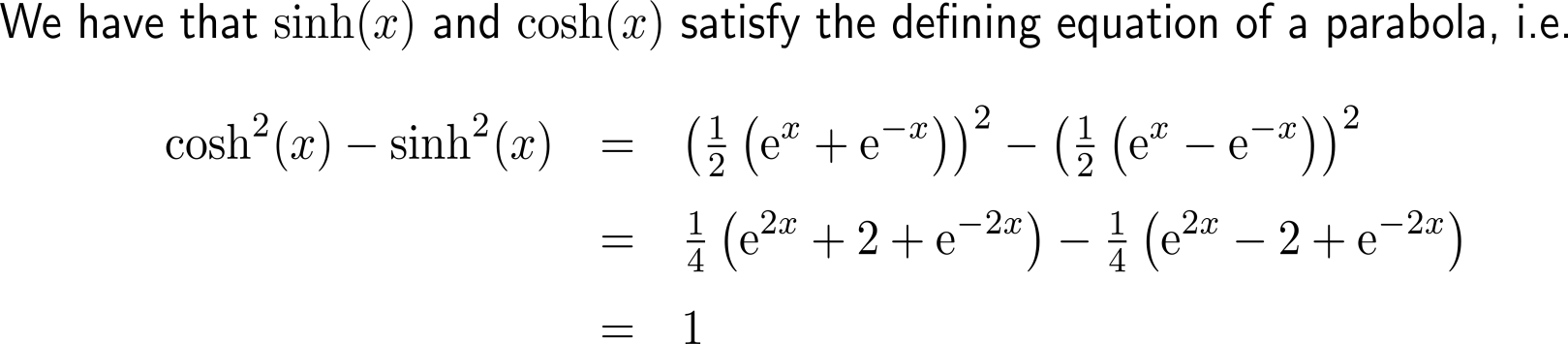 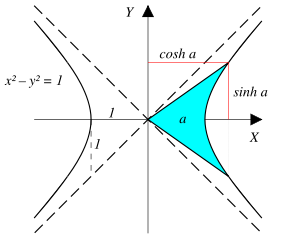 Example:Properties of the hyperbolic cosine
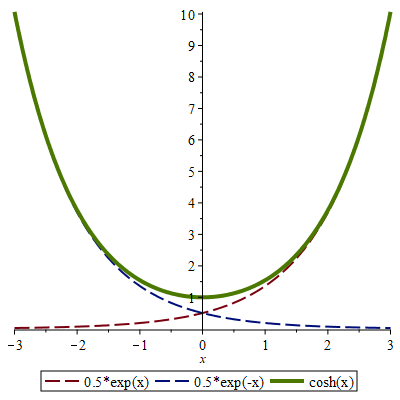 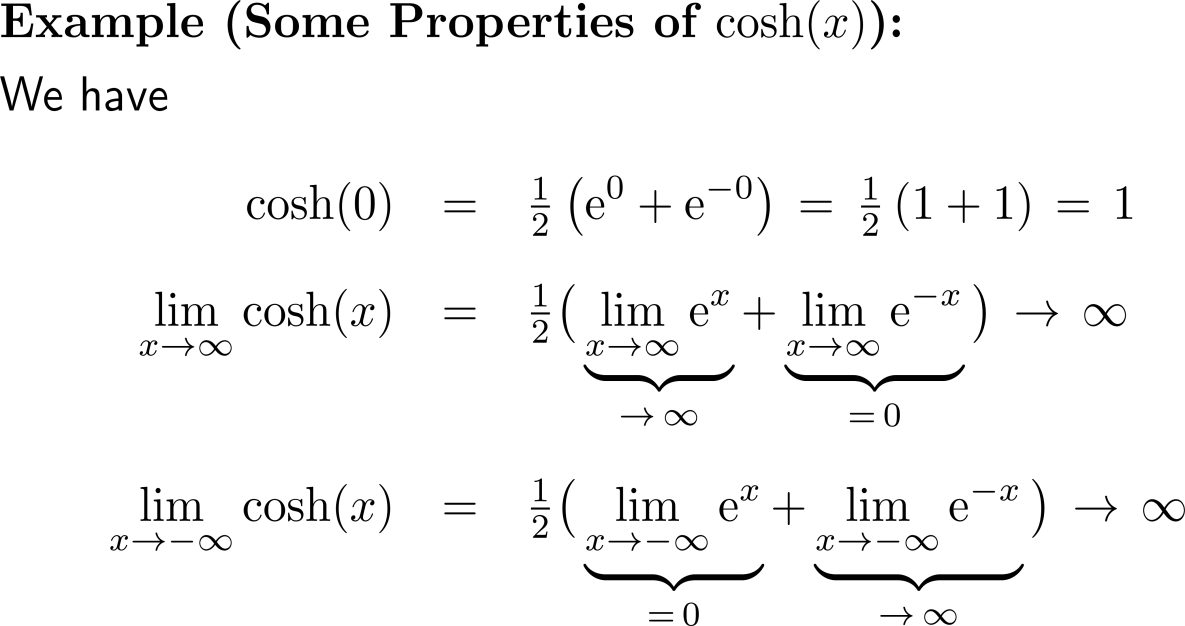 Example:Derivatives of the hyperbolic functions
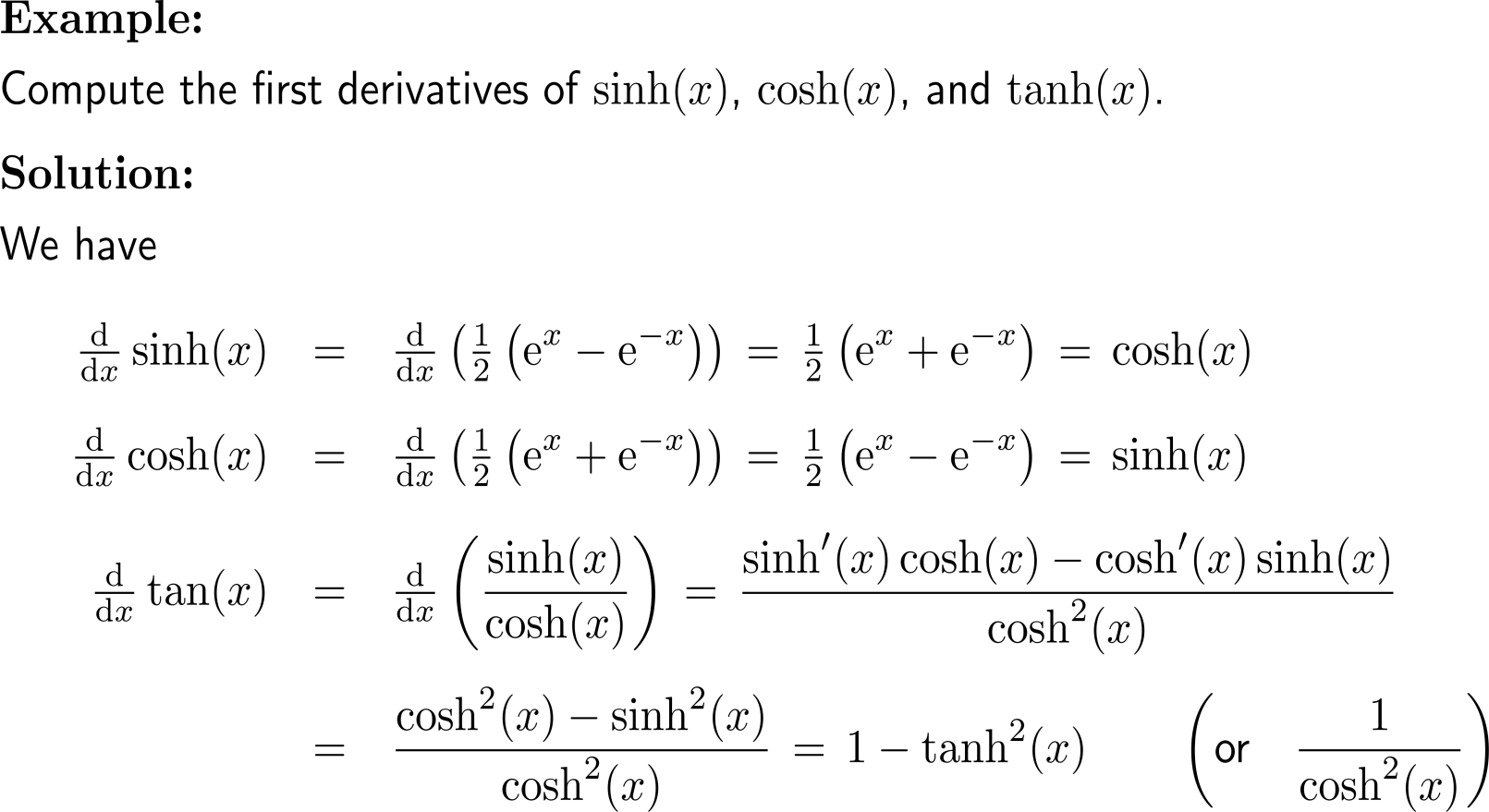 The hyperbolic cosine describes the behavior of a chain under gravitation; a statically very interesting behavior exploited e.g. by Antoni Gaudi
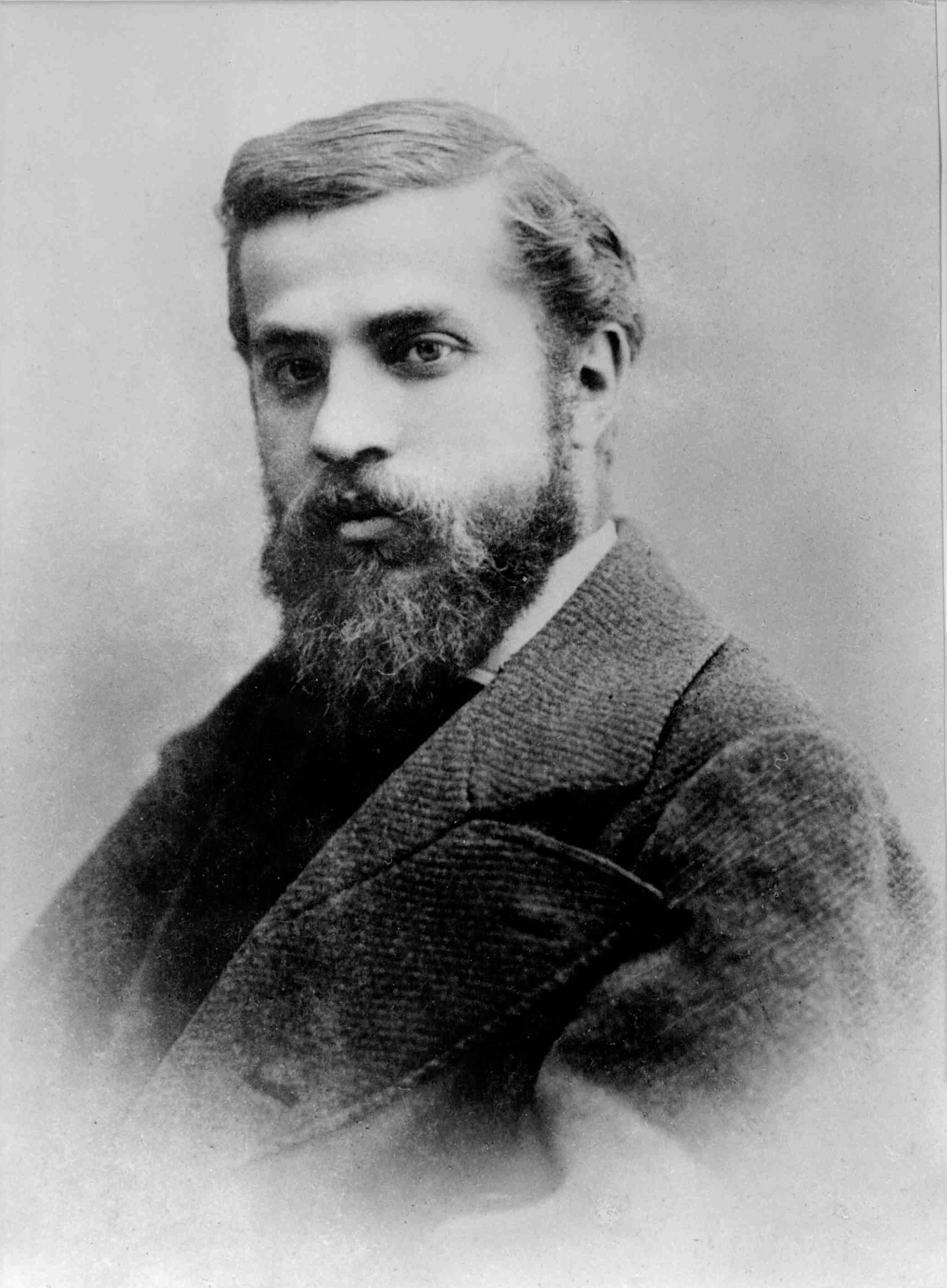 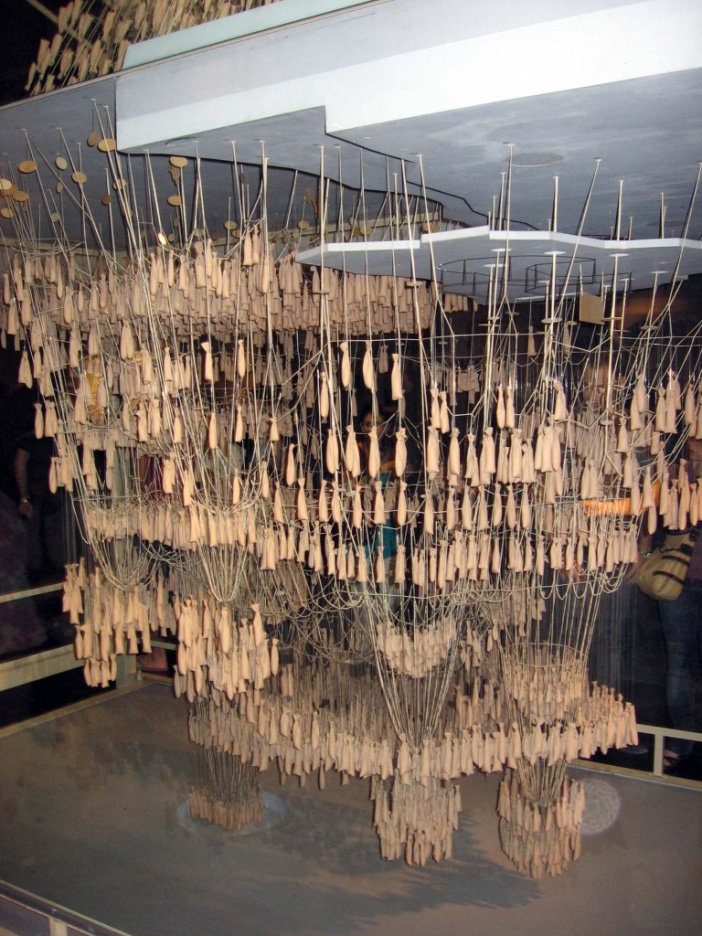 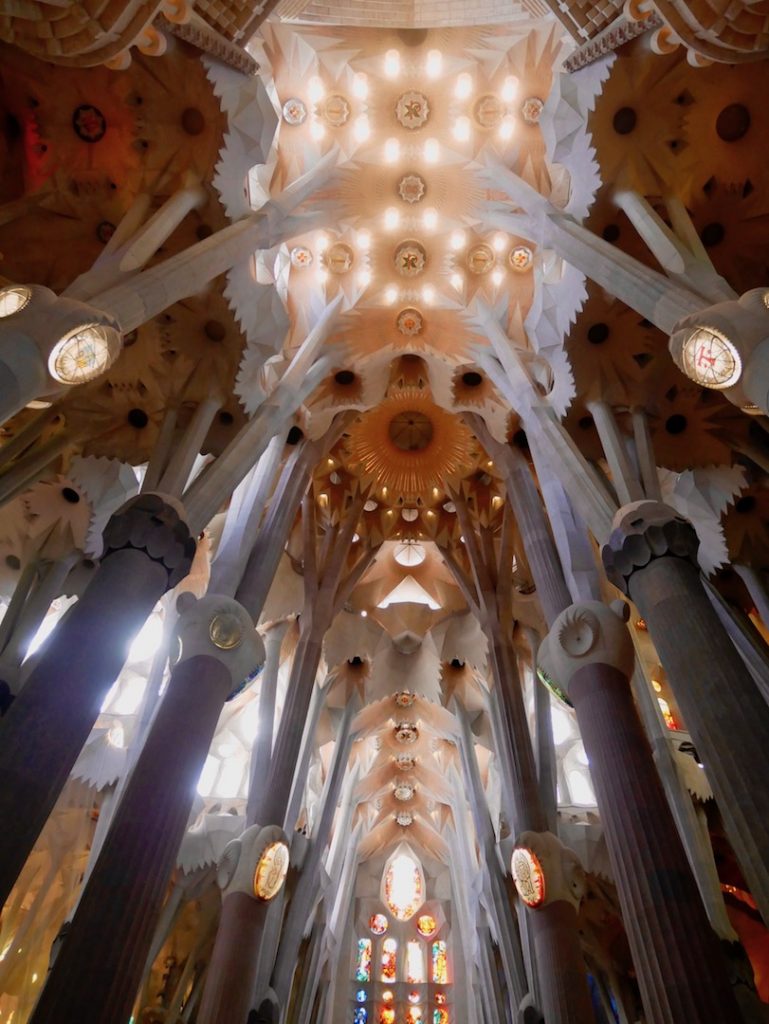 Antoni Gaudí i Cornet
(1852 – 1926)
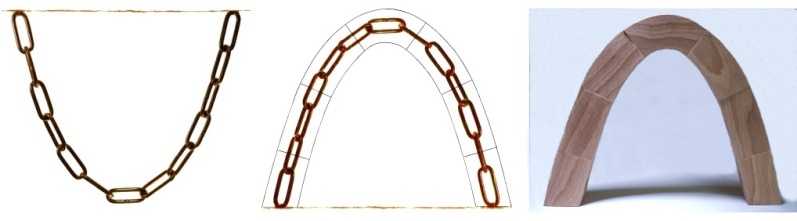 Topics

Recap: Exponential & Logarithmic Functions

Hyperbolic Sine and Cosine: sinh(x) & cosh(x)

Continuous Compounding
Motivating the formula for continuous compounding of interest (1/ 4)
Continuous Compounding of Interest
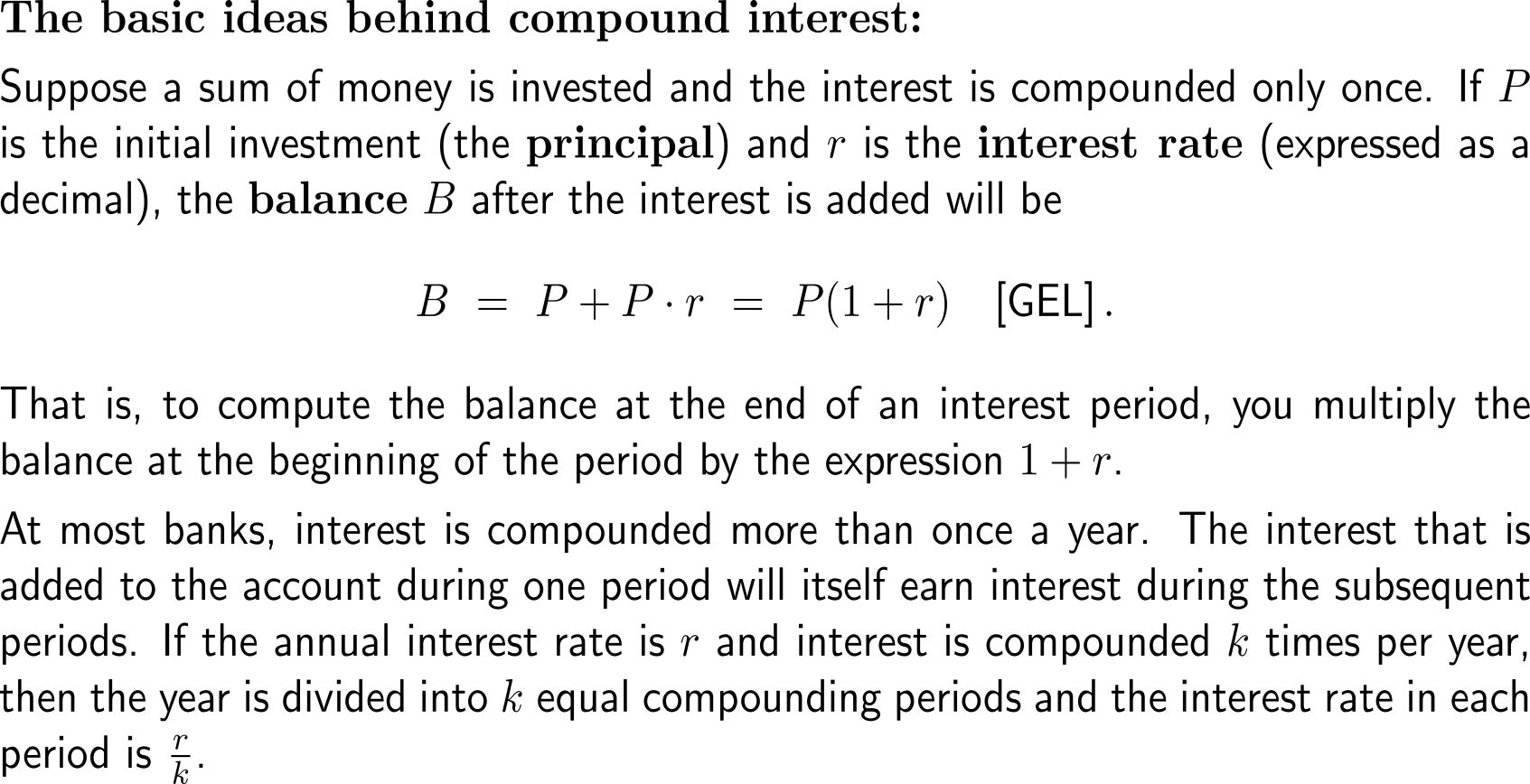 Motivating the formula for continuous compounding of interest (2/ 4)
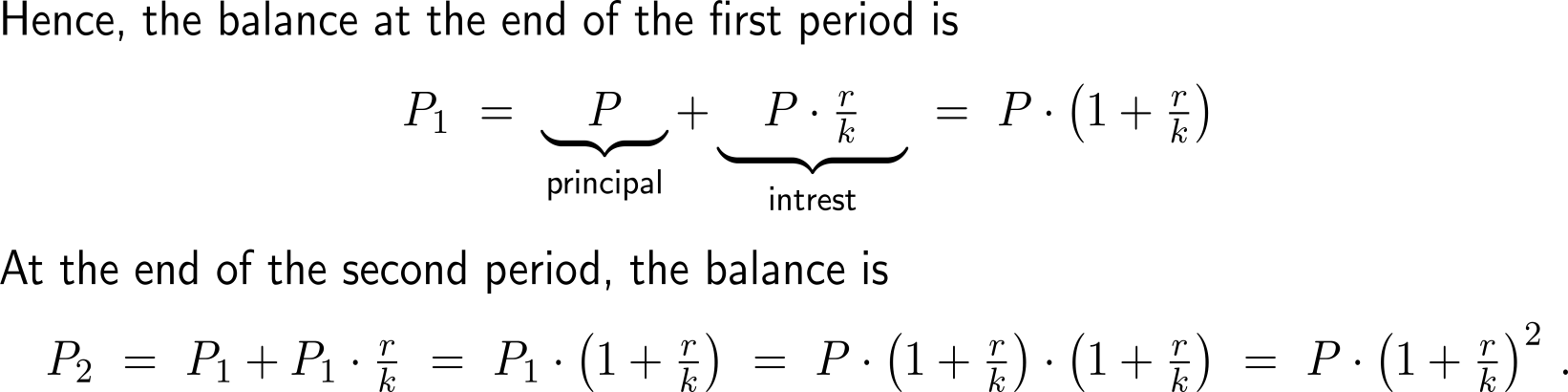 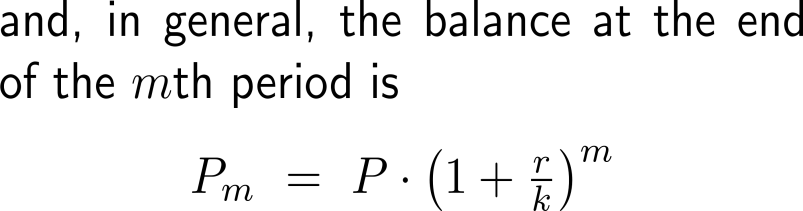 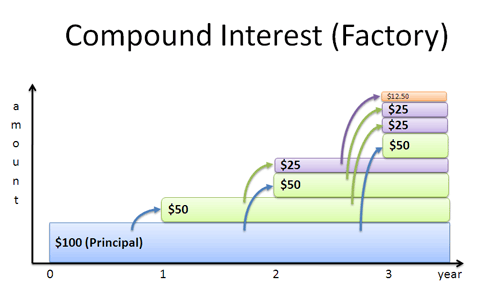 Motivating the formula for continuous compounding of interest (3/ 4)
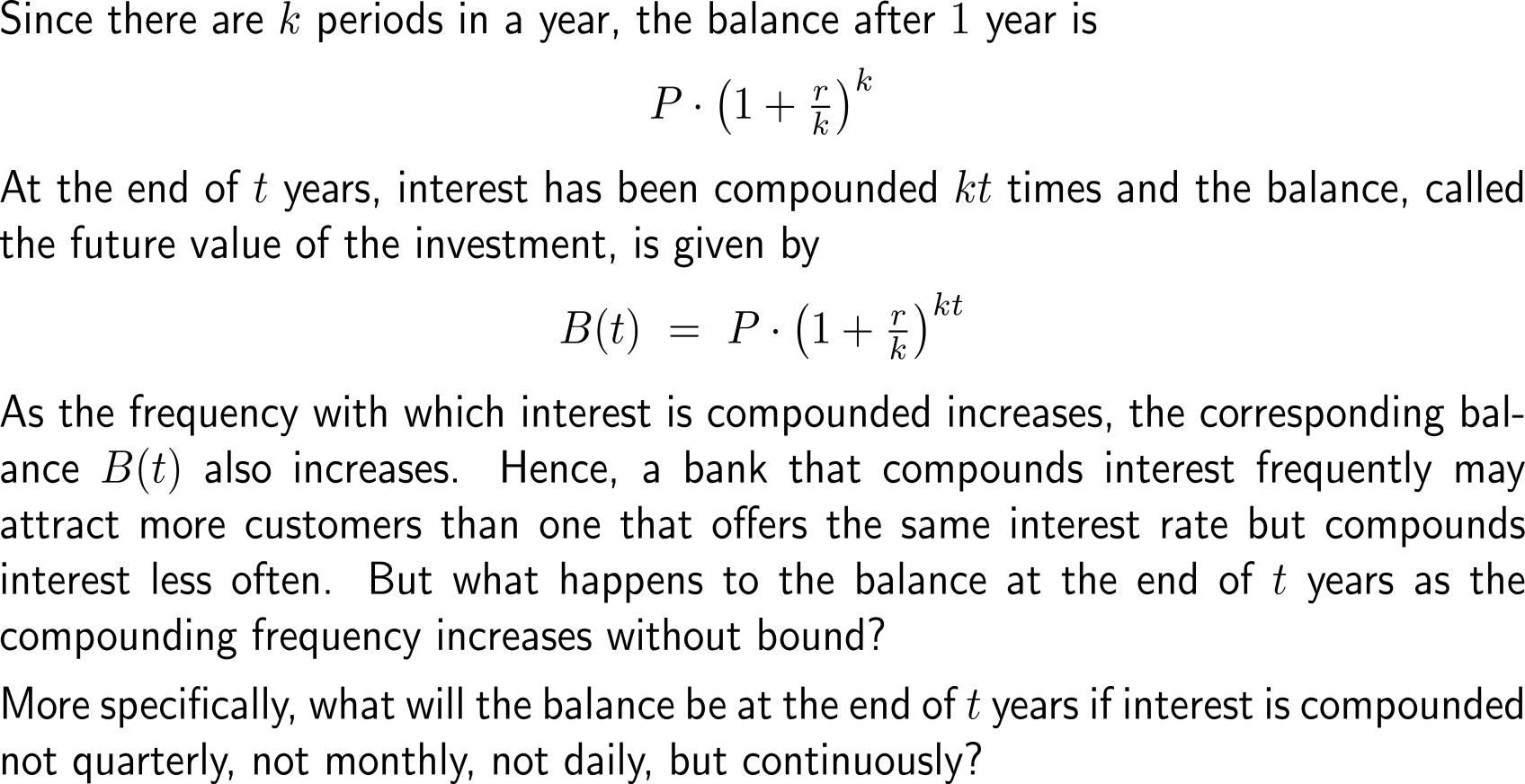 Motivating the formula for continuous compounding of interest (4/ 4)
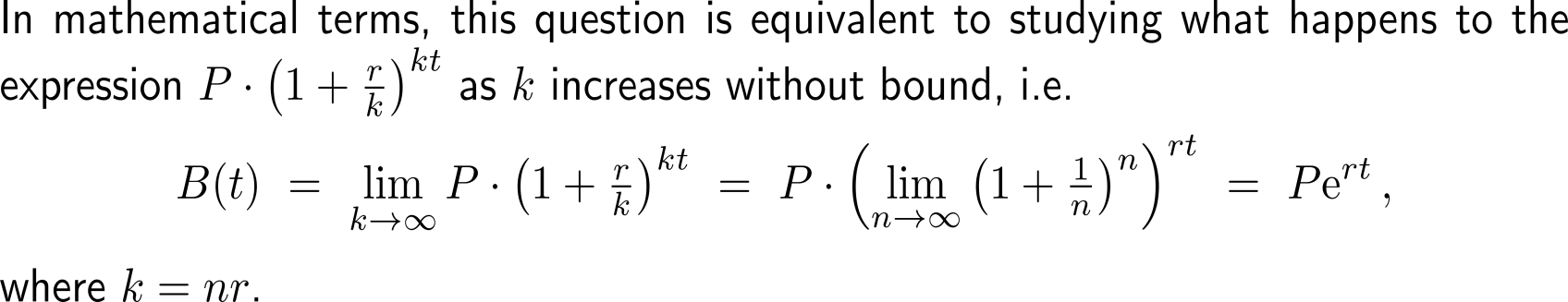 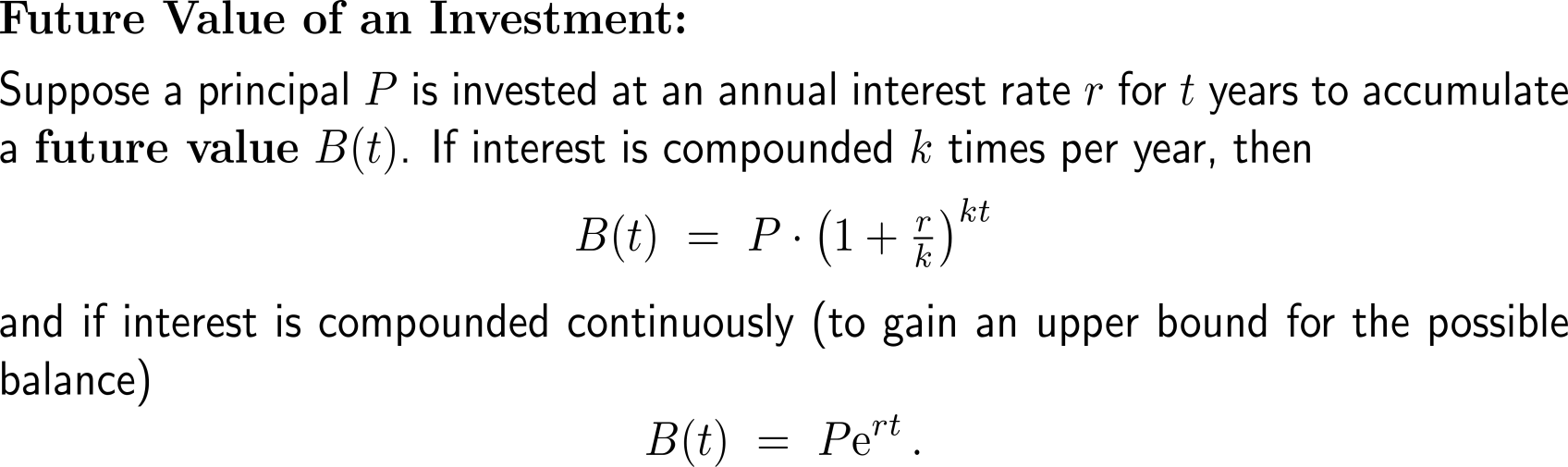 Example:Computing future value
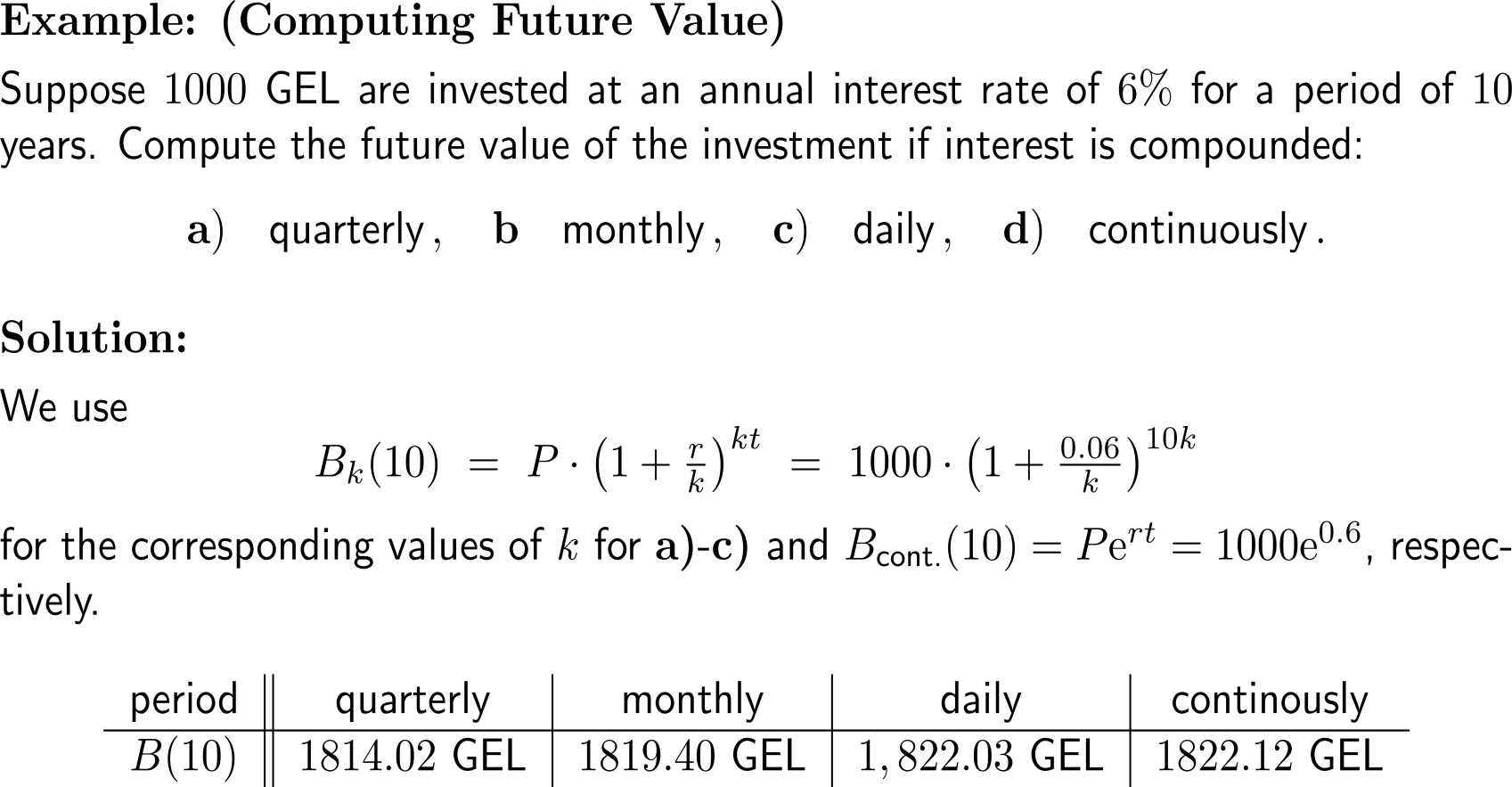 Continuous compounding as the limit case for infinitely many compounding events
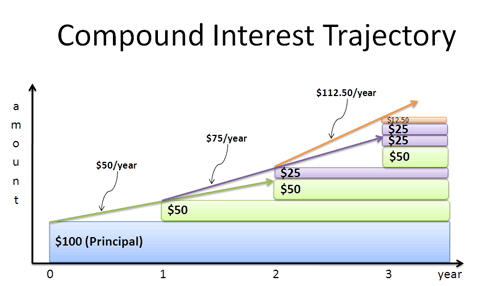 Jacob Bernoulli (1655 - 1705)
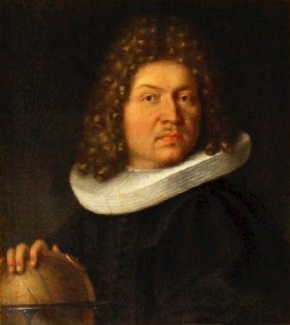 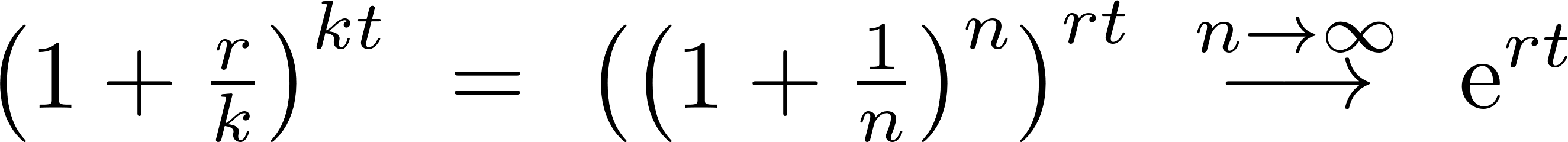 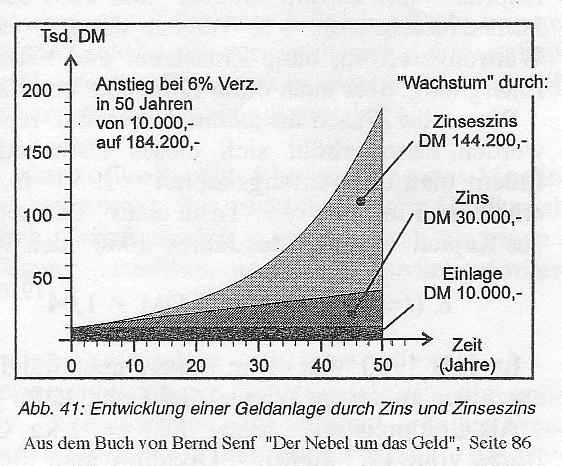 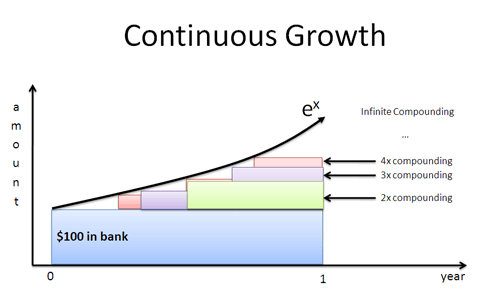 Motivating the formula for present vale (1/ 2)
Present
Value
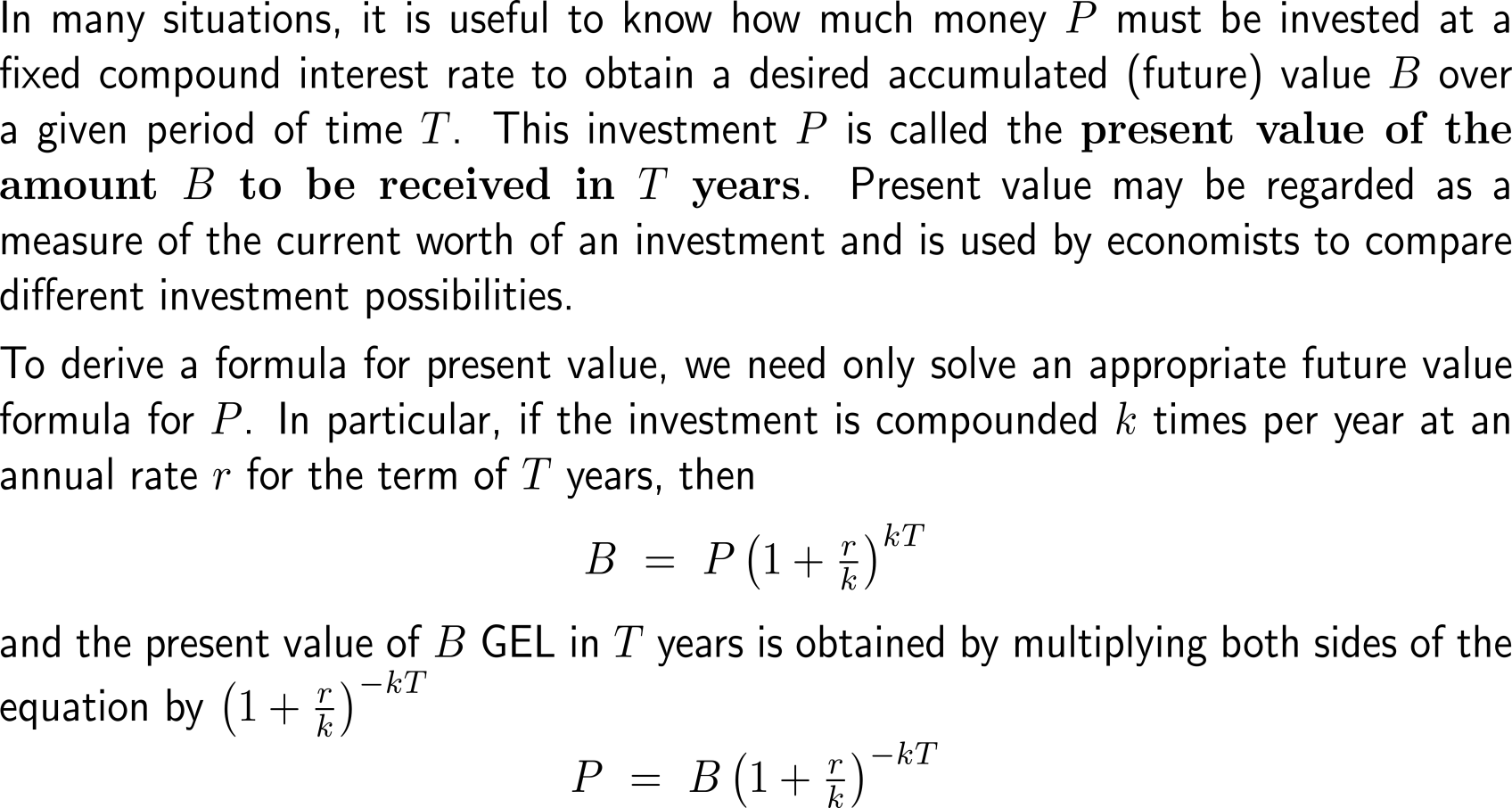 Motivating the formula for present vale (2/ 2)
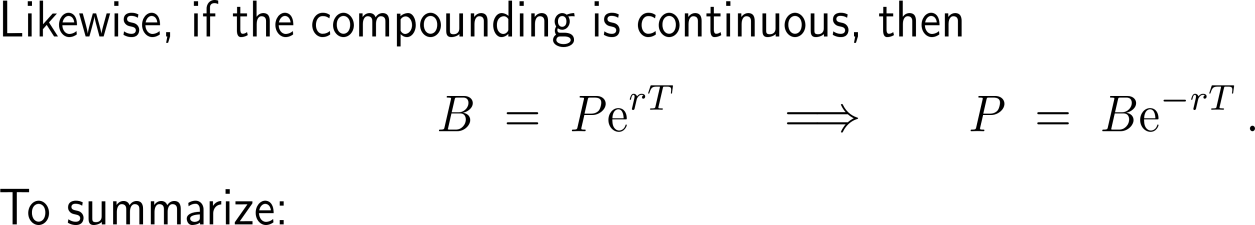 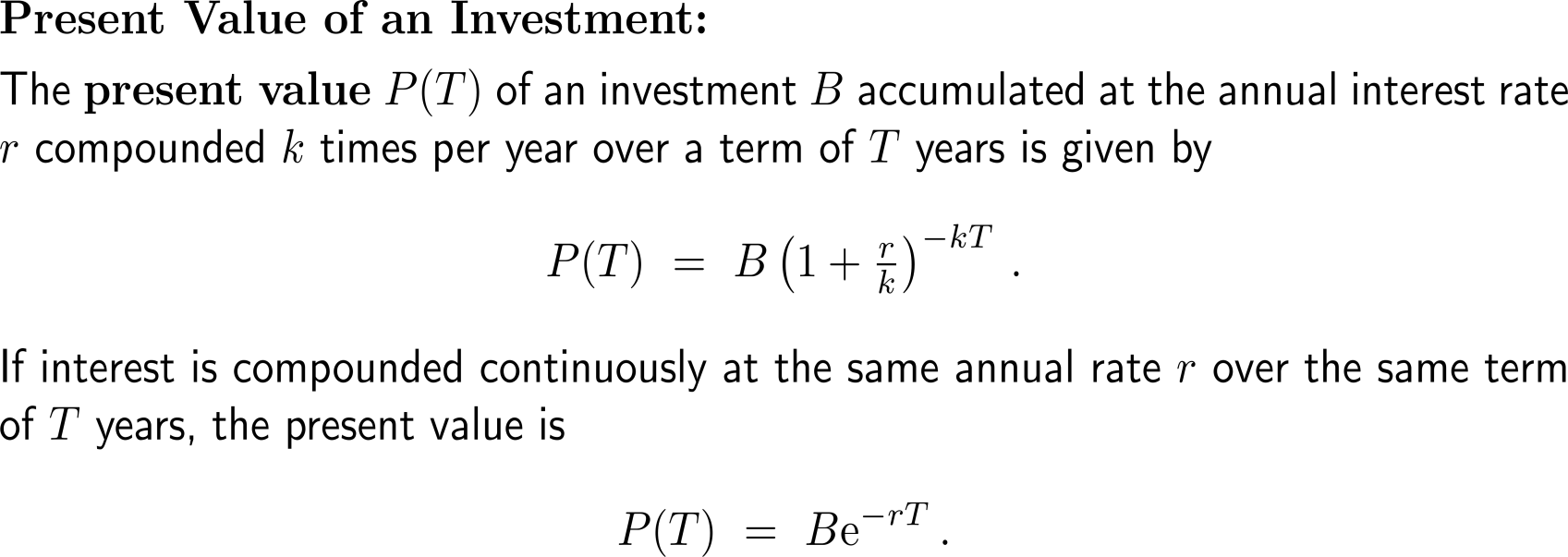 Example:Finding present value
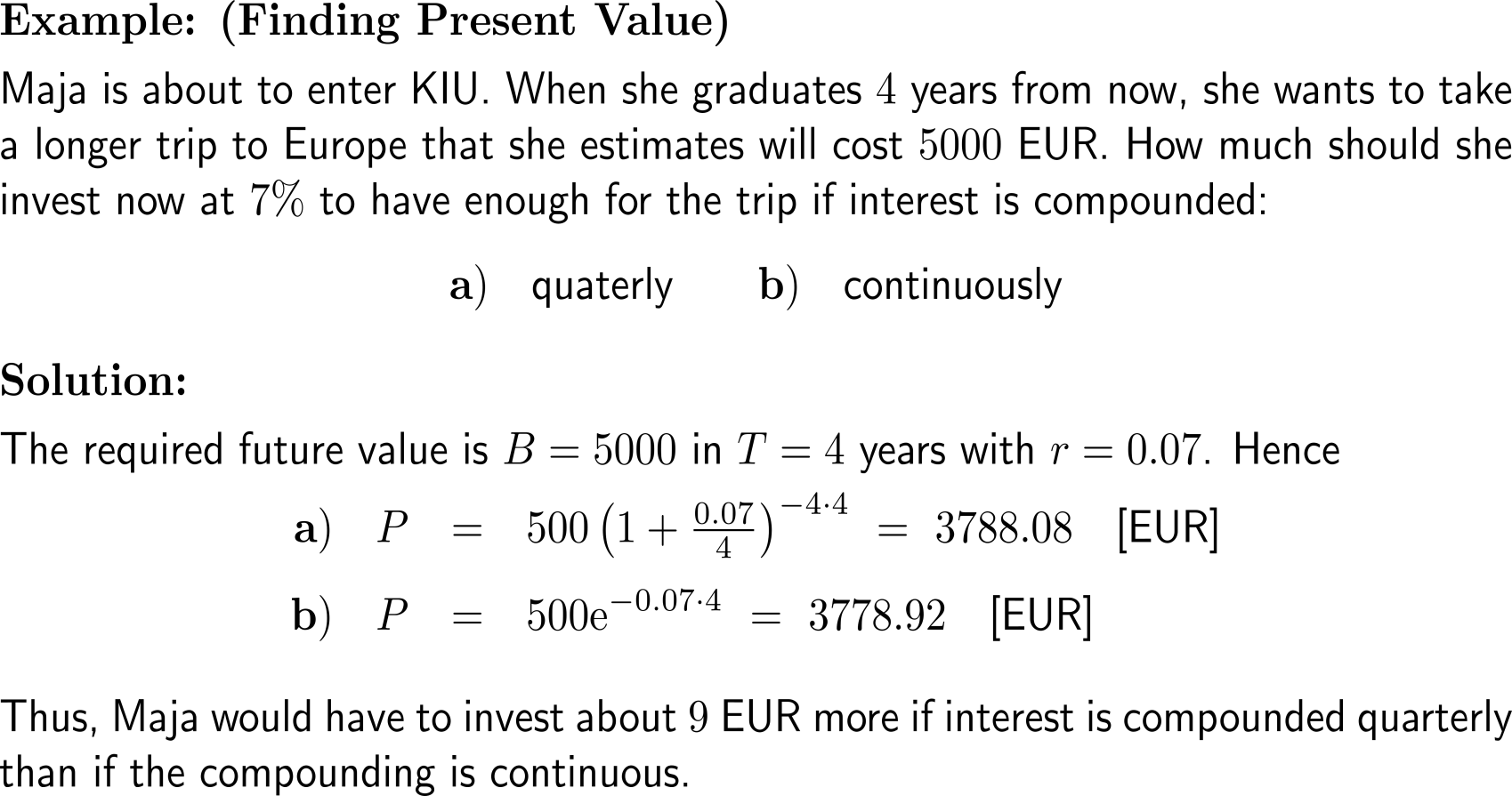 Motivating the formula for effective interest rates (1/ 2)
Effective Interest Rate
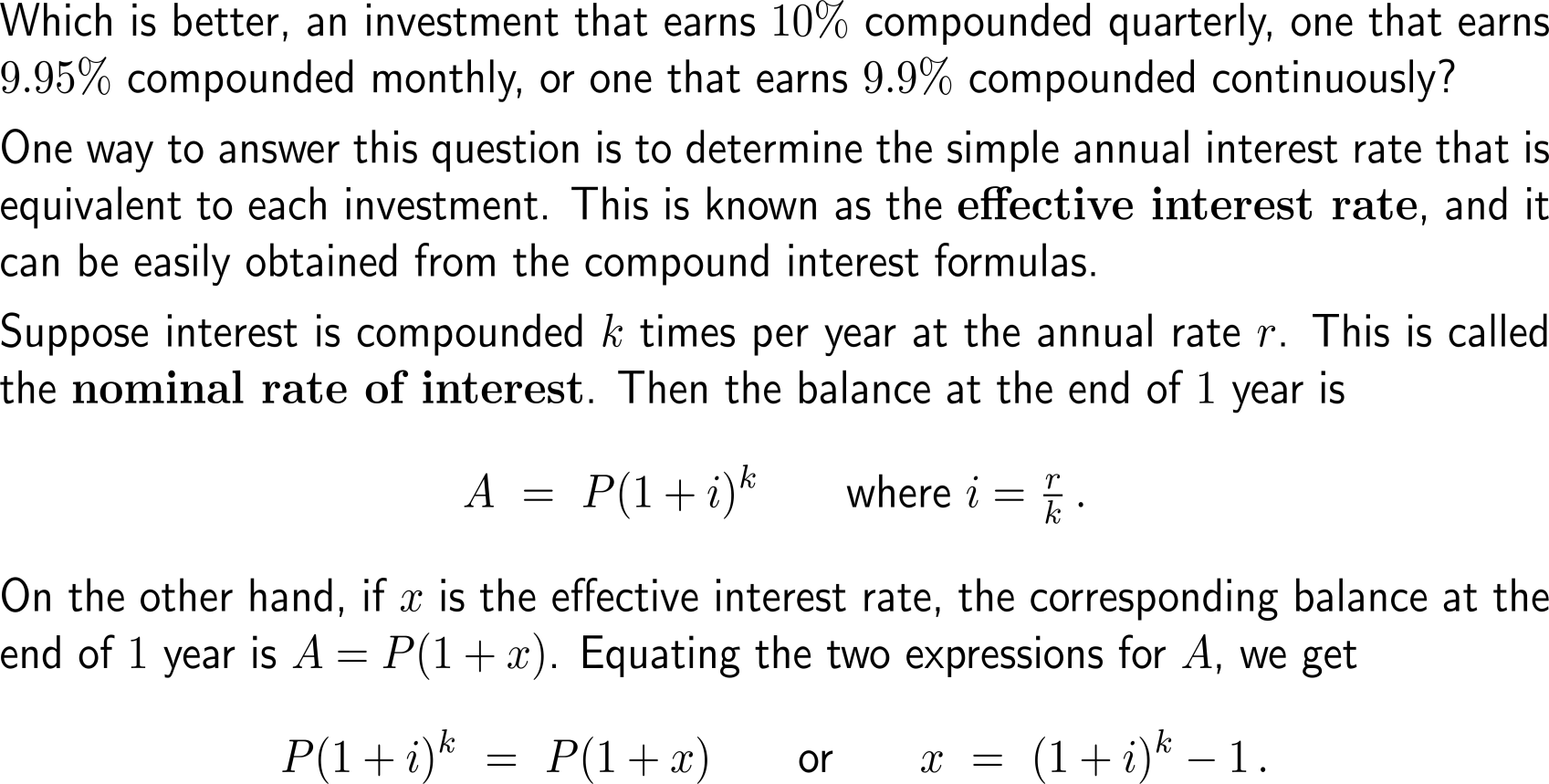 Motivating the formula for effective interest rates (2/ 2)
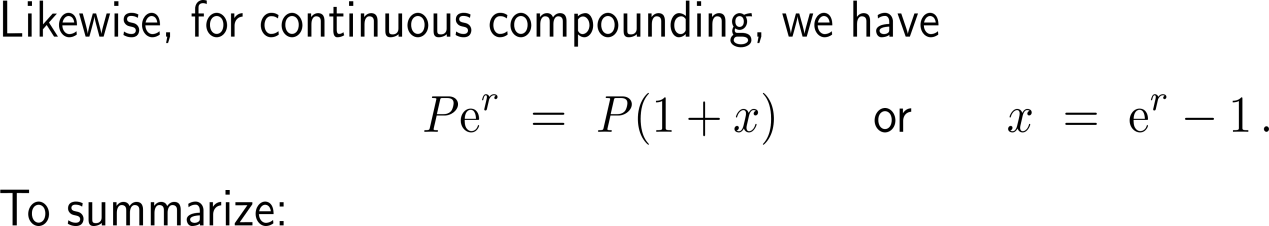 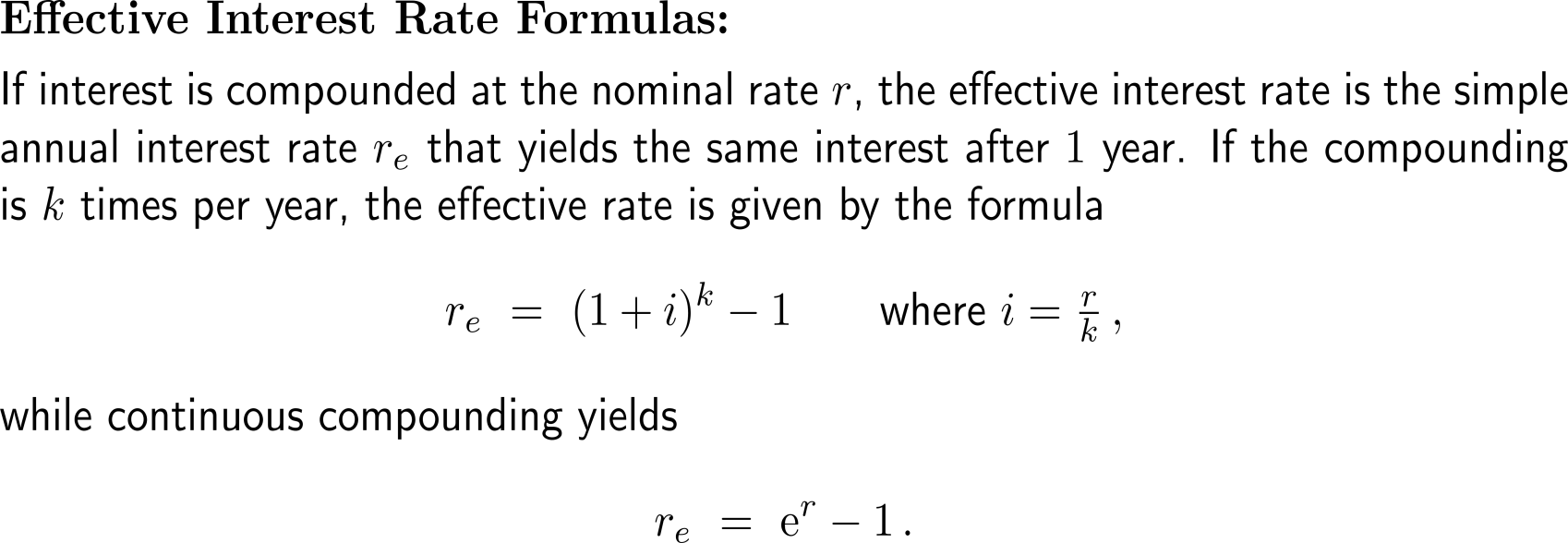 Example:Comparing two investments
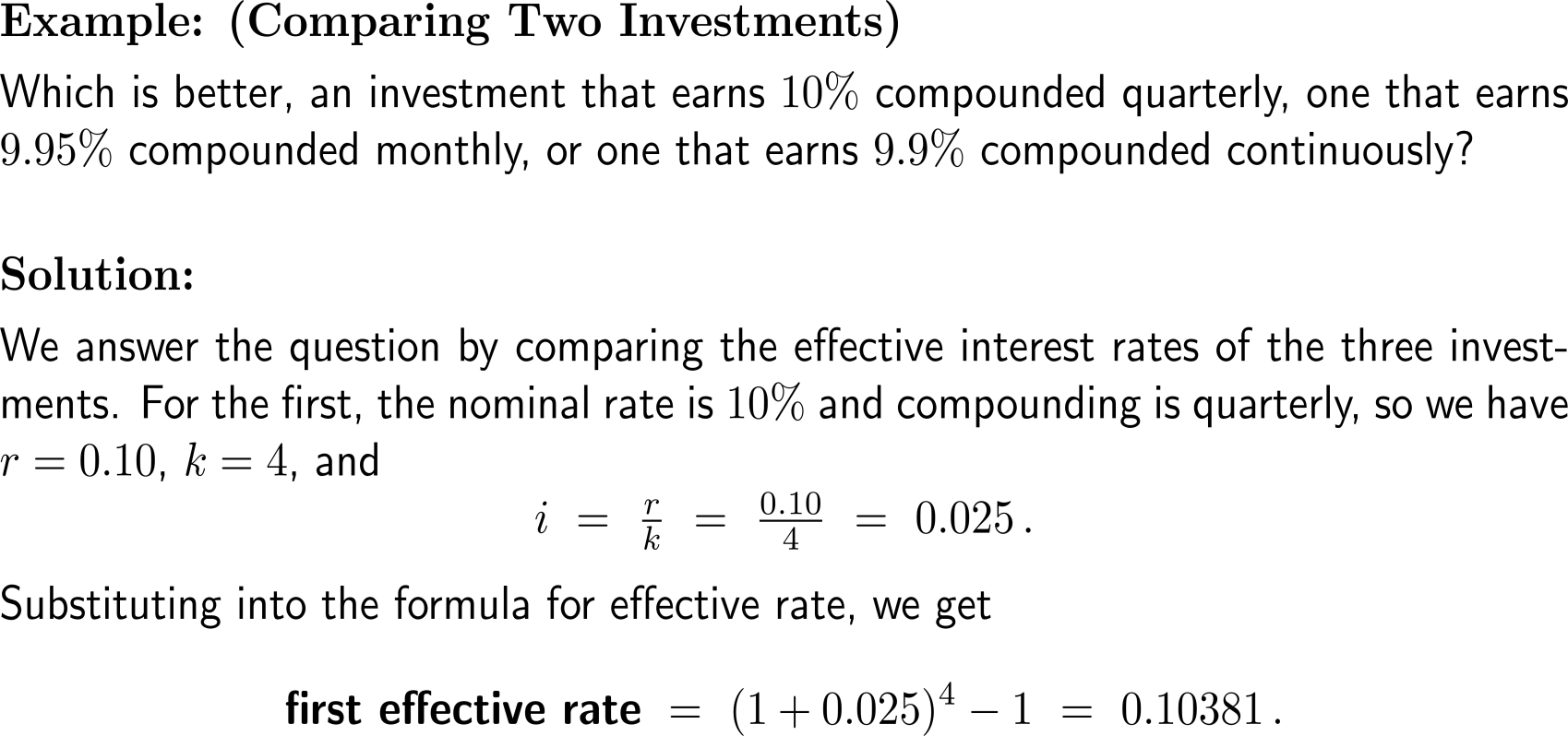 Example:Comparing two investments
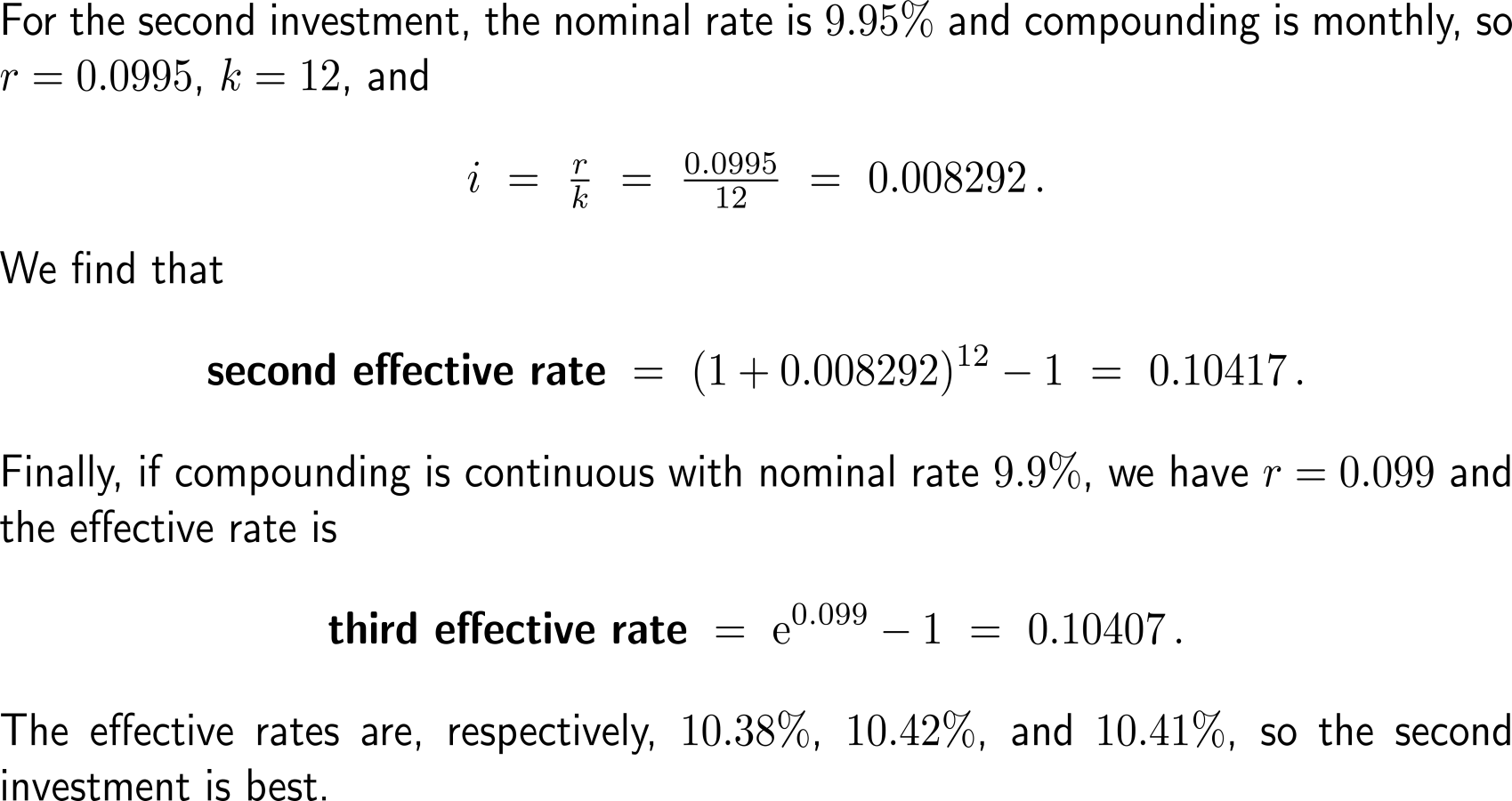 Example:Reaching an investment goal
Logarithms in Compounding Applications
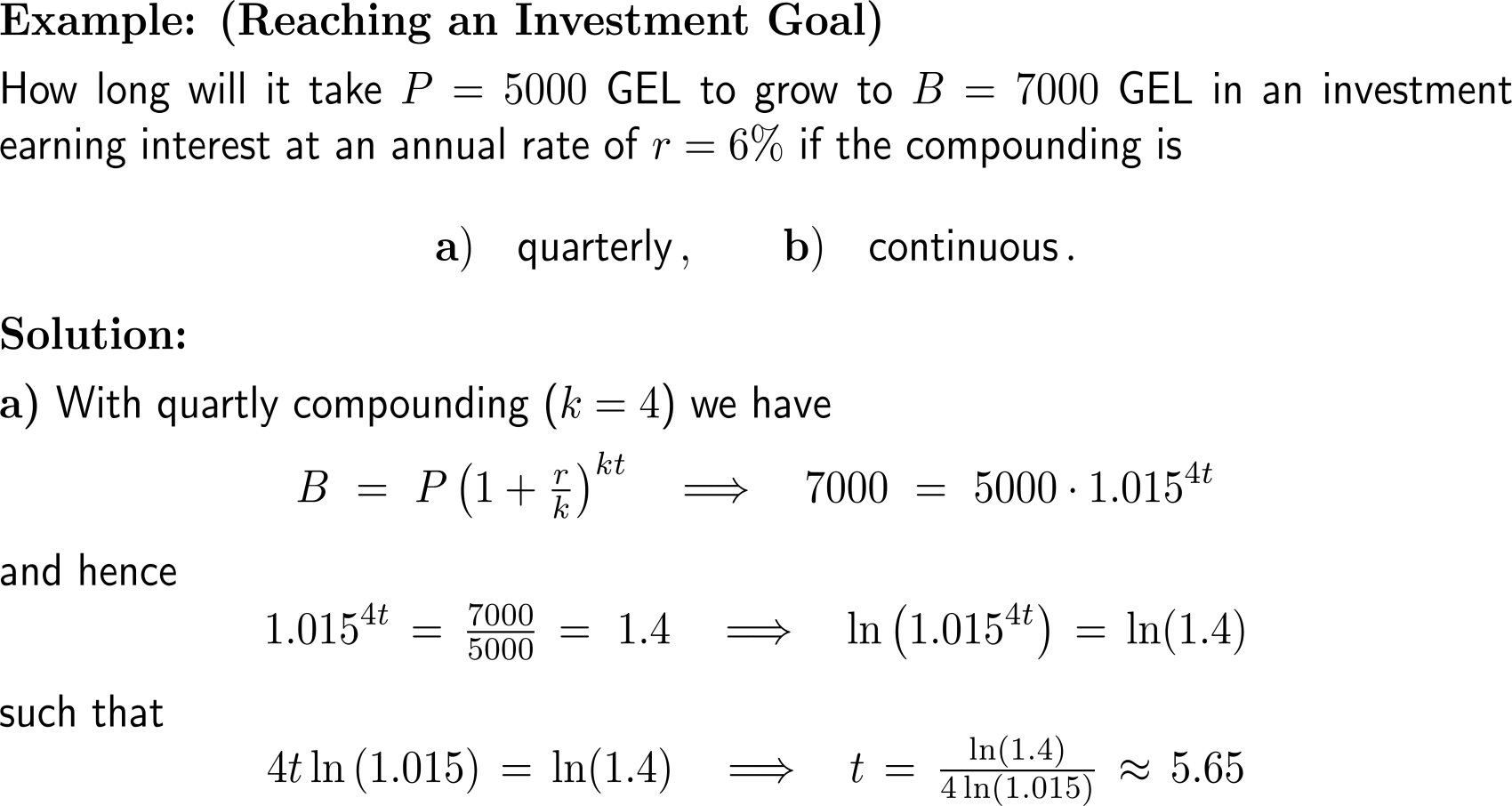 Example:Reaching an investment goal
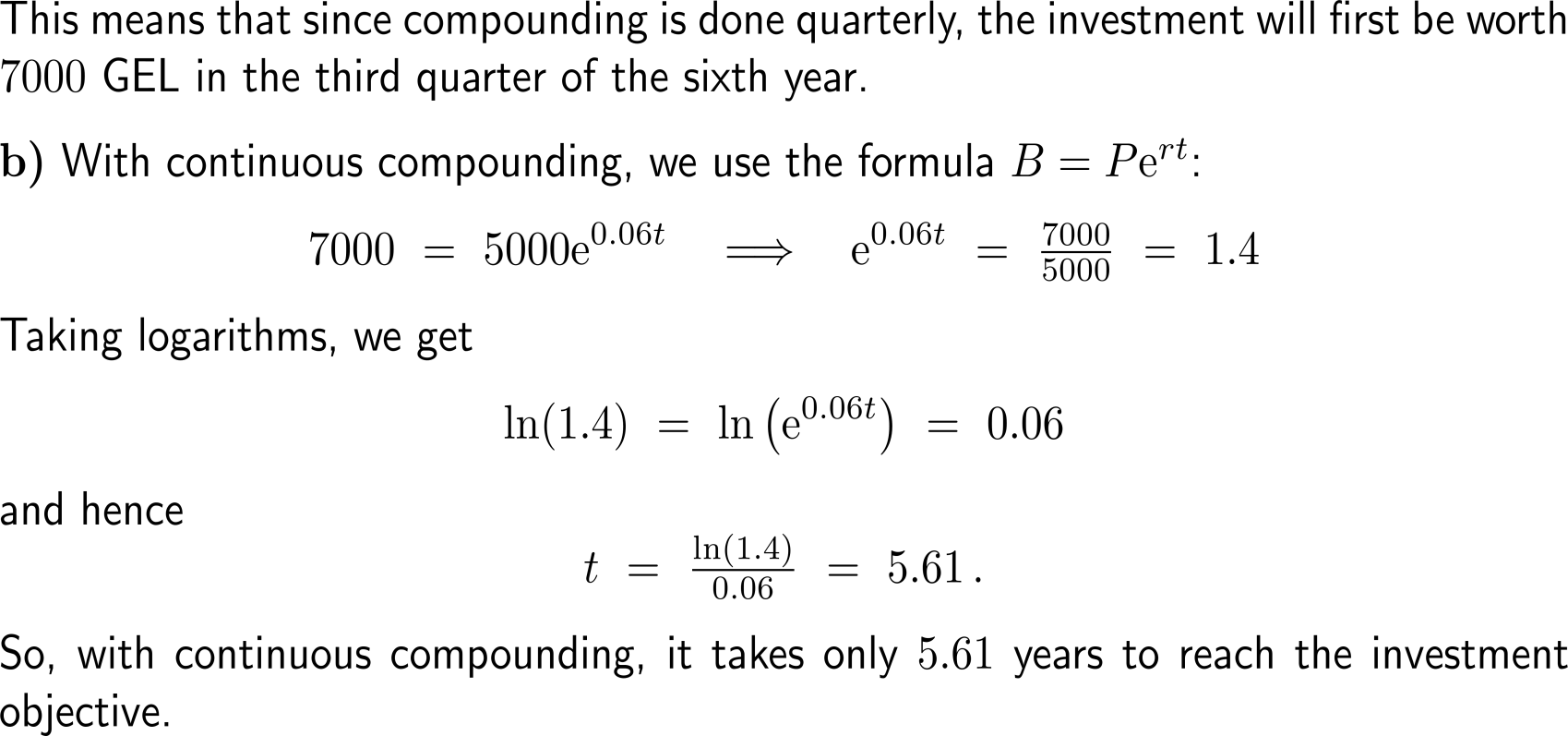 Example:Continuously Compounded Interest
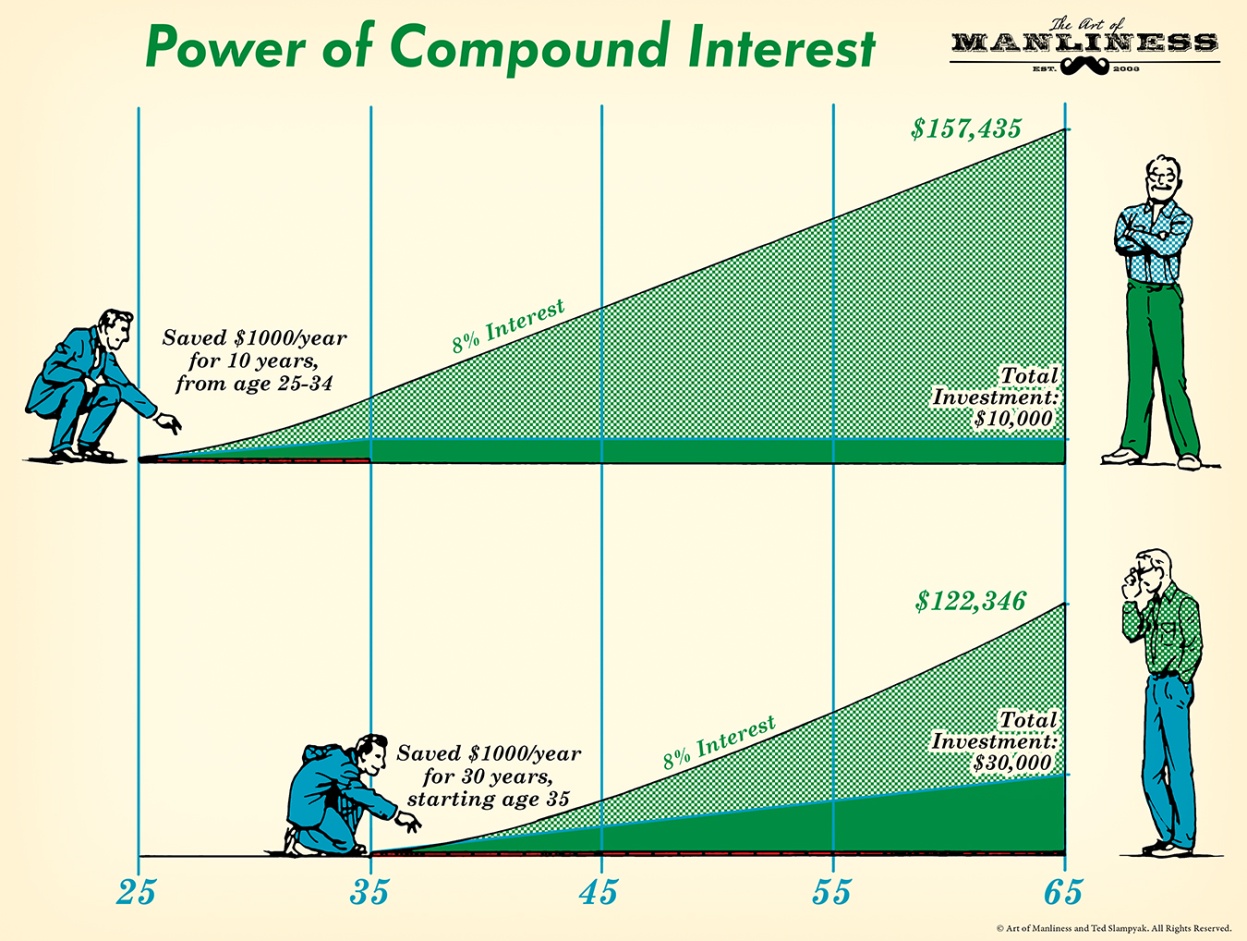 What do you think about this cartoon?

Is this investment strategy feasible?
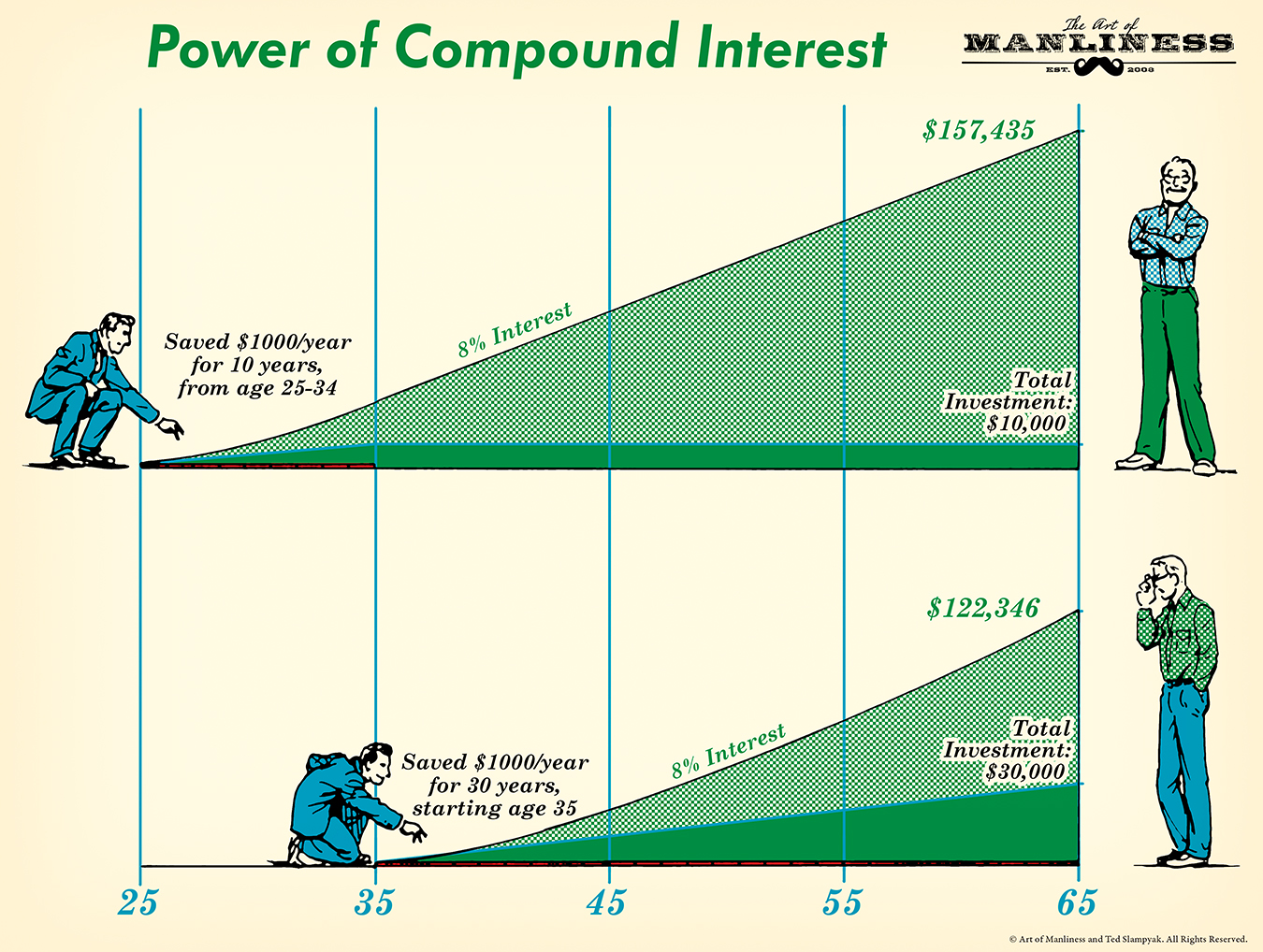 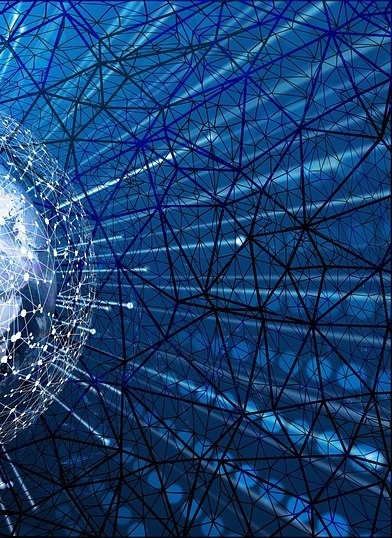 Further Worked-Out Exercises:

Calculus I for Management
Topics
Continuous compounding
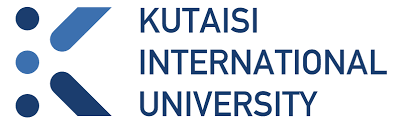 Exercise:Finding doubling time for an investment
10 minutes
self/ group work
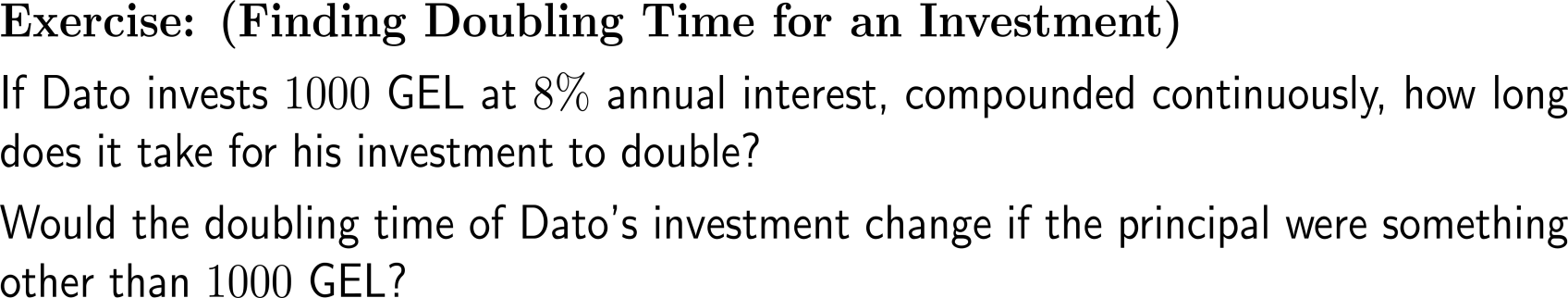 please, upload your solutions to the chat
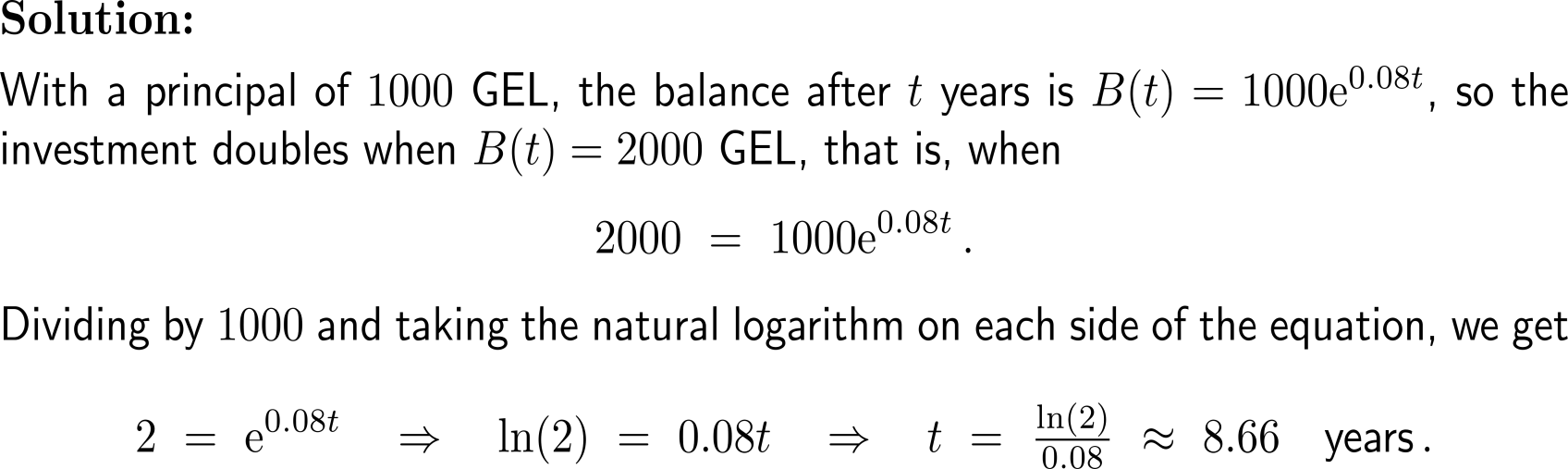 Exercise:Finding doubling time for an investment
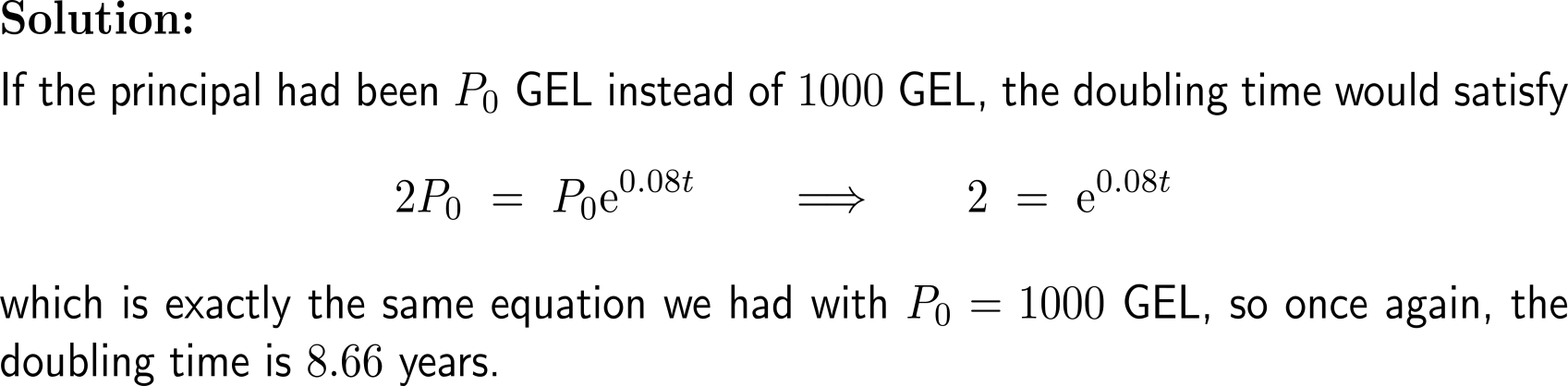 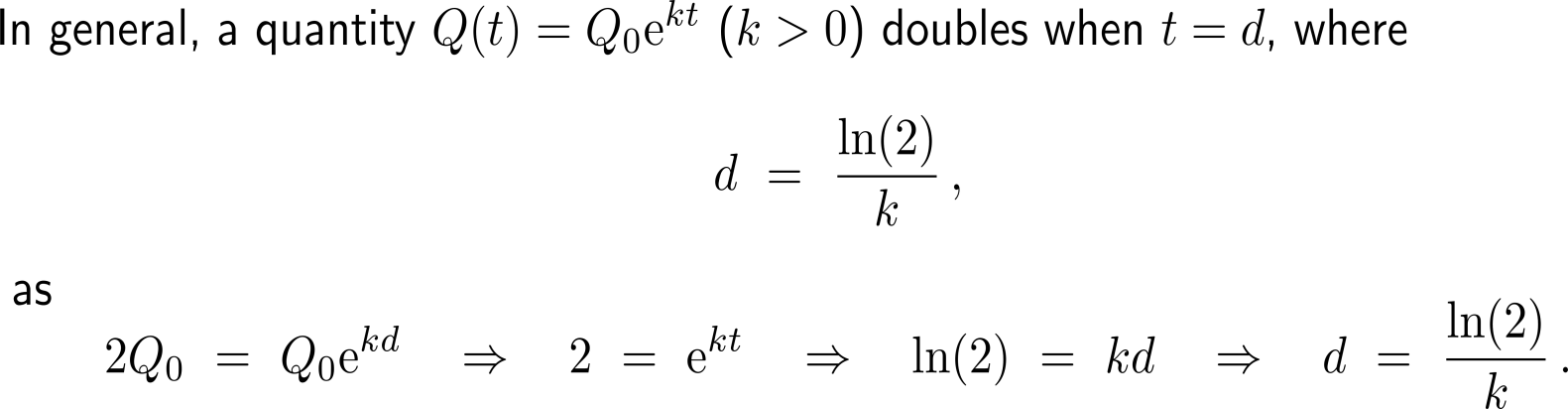 Exercise:Computing an interest rate
10 minutes
self/ group work
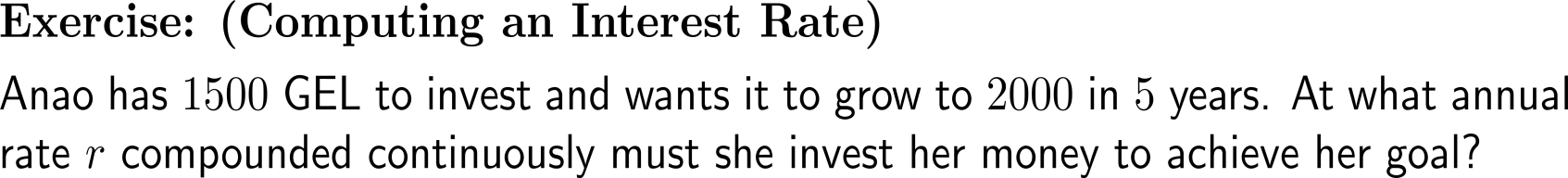 please, upload your solutions to the chat
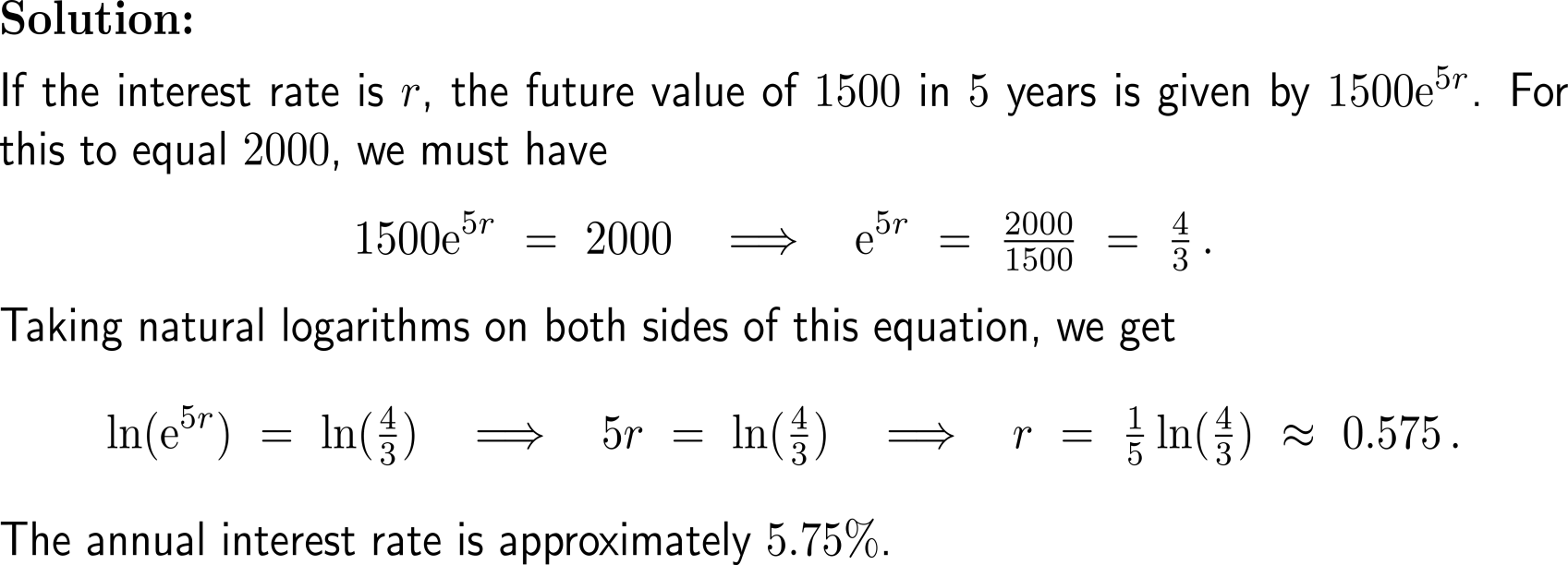 An application of exponential growth/ decay is given by the efficiency with which an individual performs a task and the amount of training time (1/ 2)
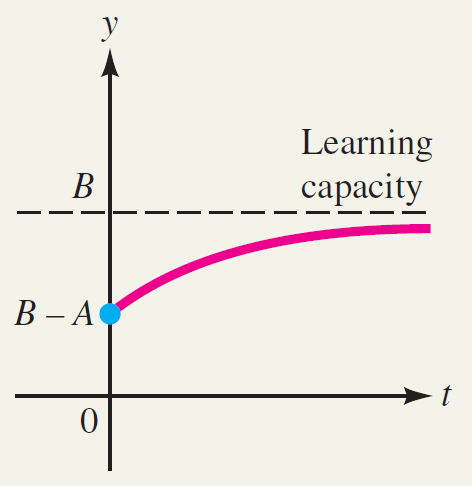 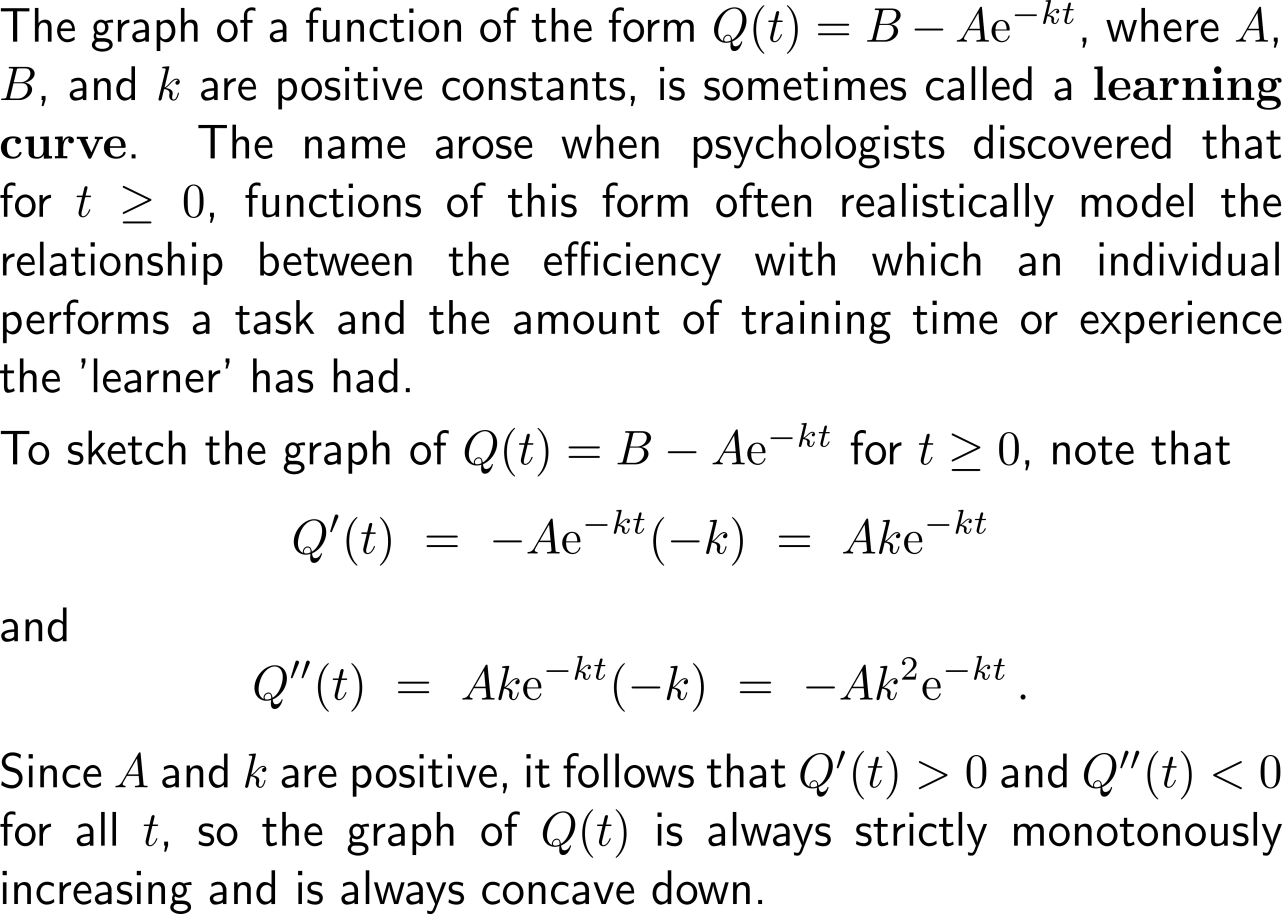 An application of exponential growth/ decay is given by the efficiency with which an individual performs a task and the amount of training time (2/ 2)
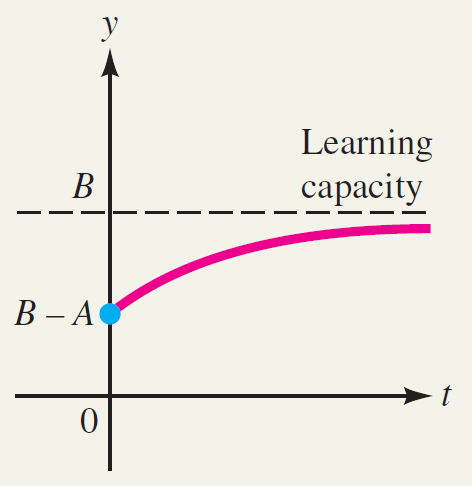 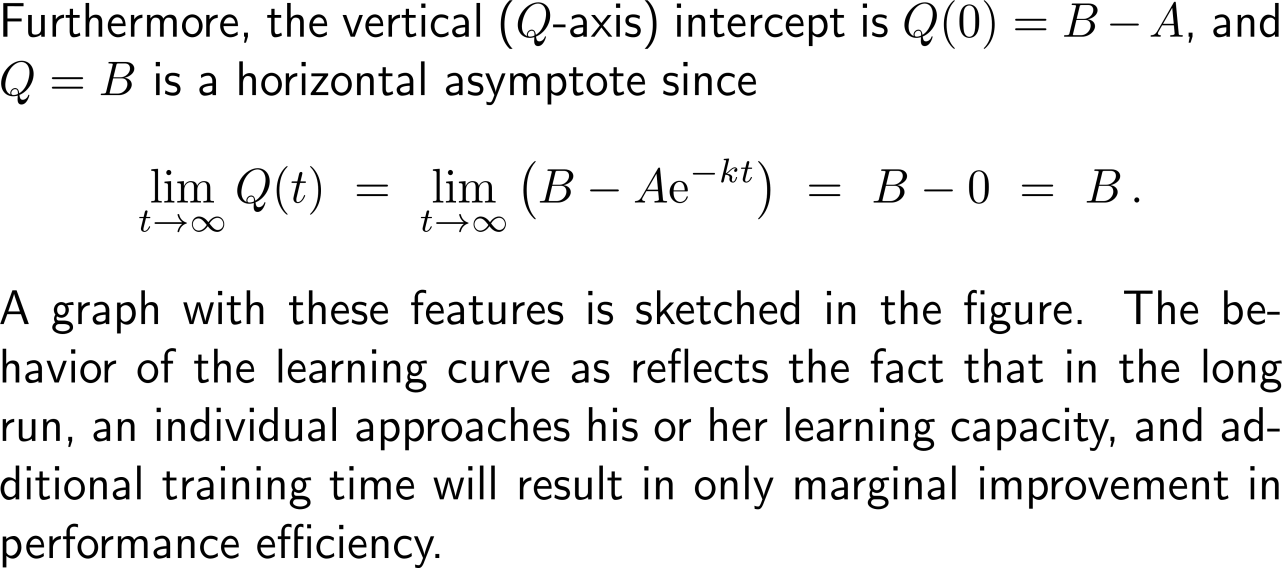 Exercise:Examining a Learning Model
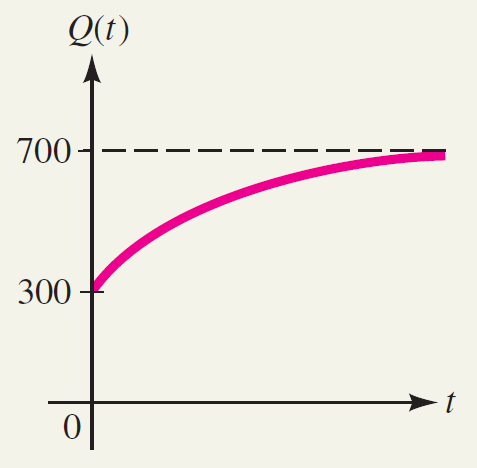 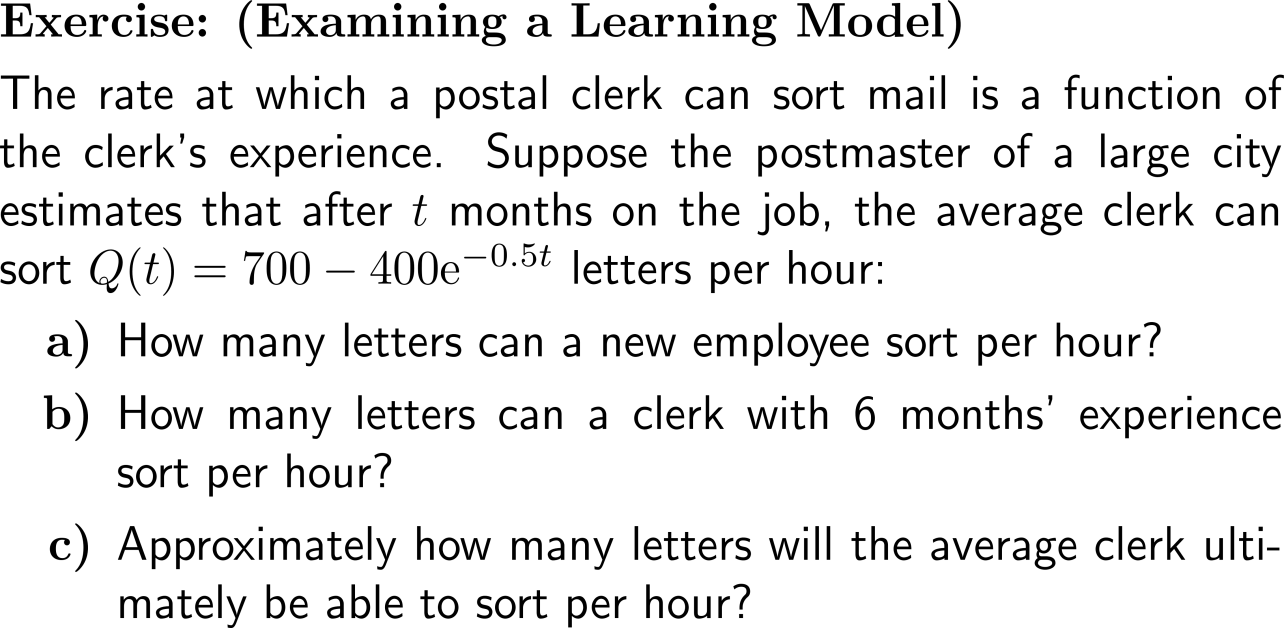 Exercise:Examining a Learning Model
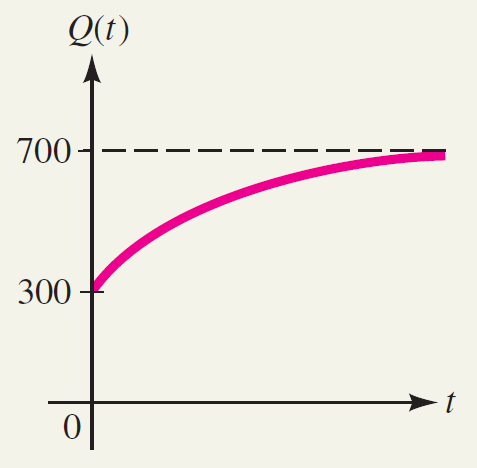 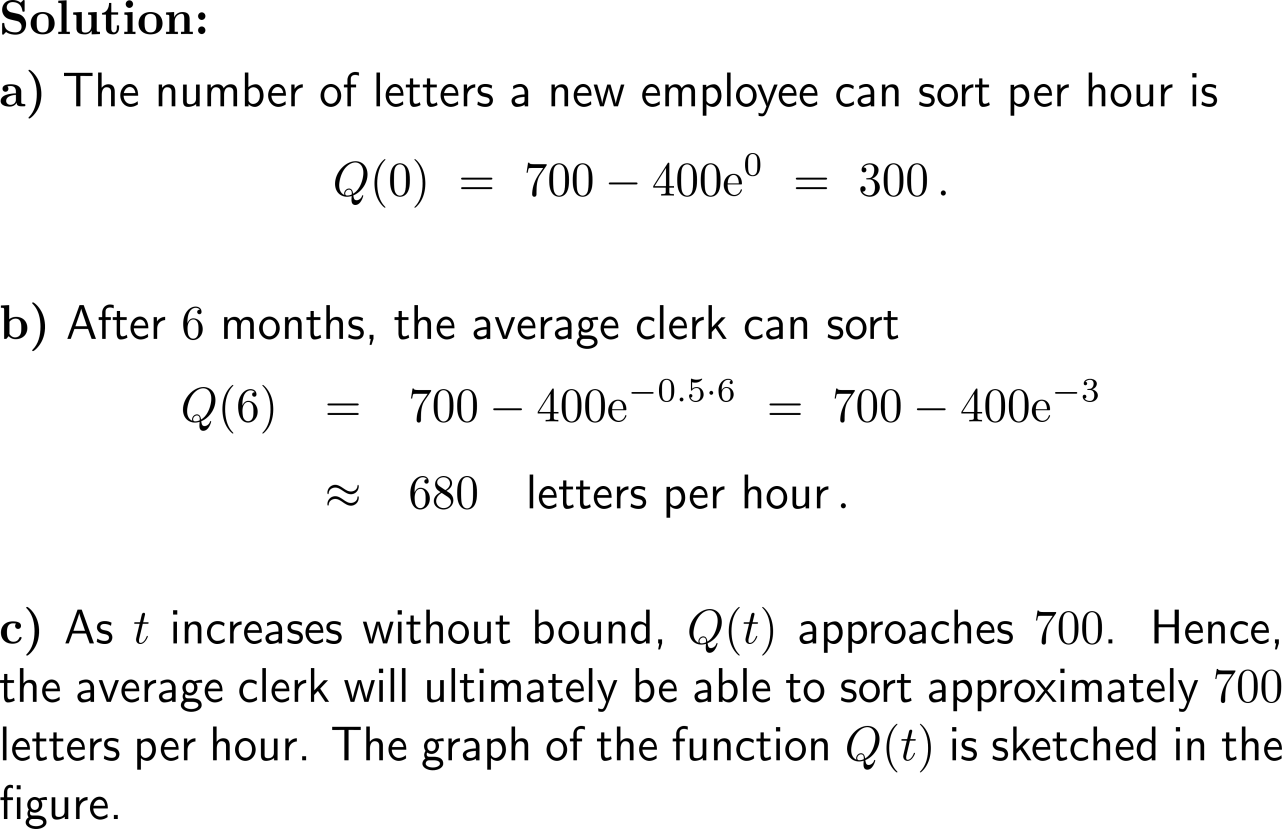 Exercise:Studying the progress of an epidemic
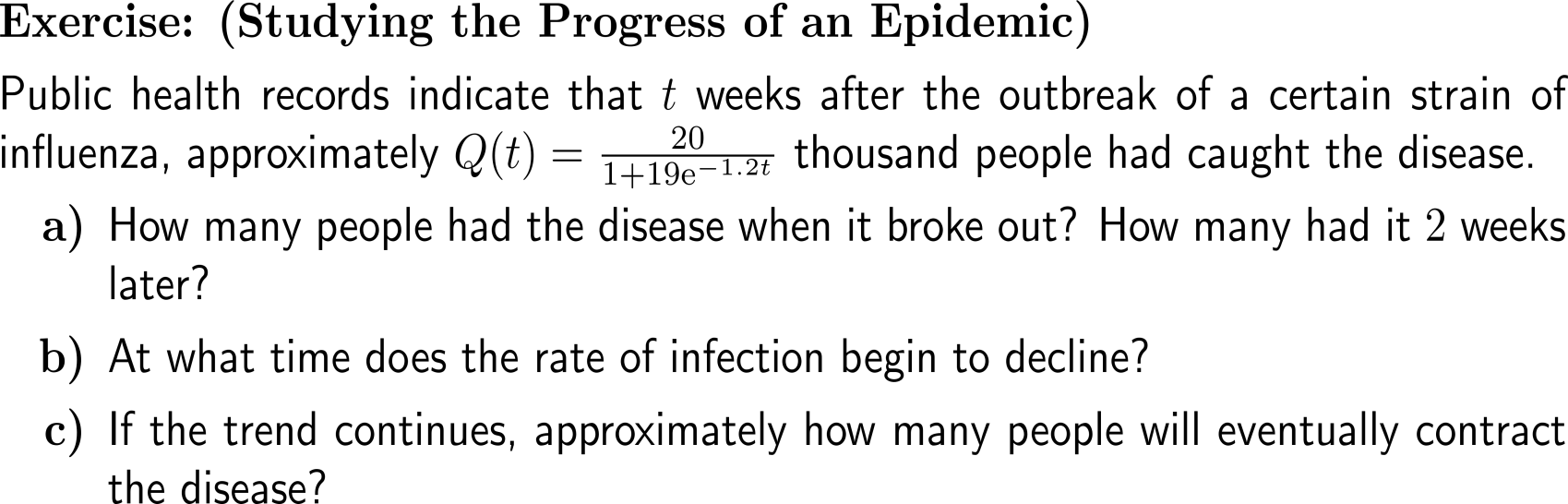 Exercise:Studying the progress of an epidemic
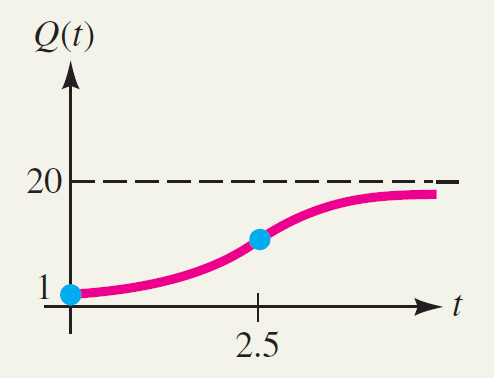 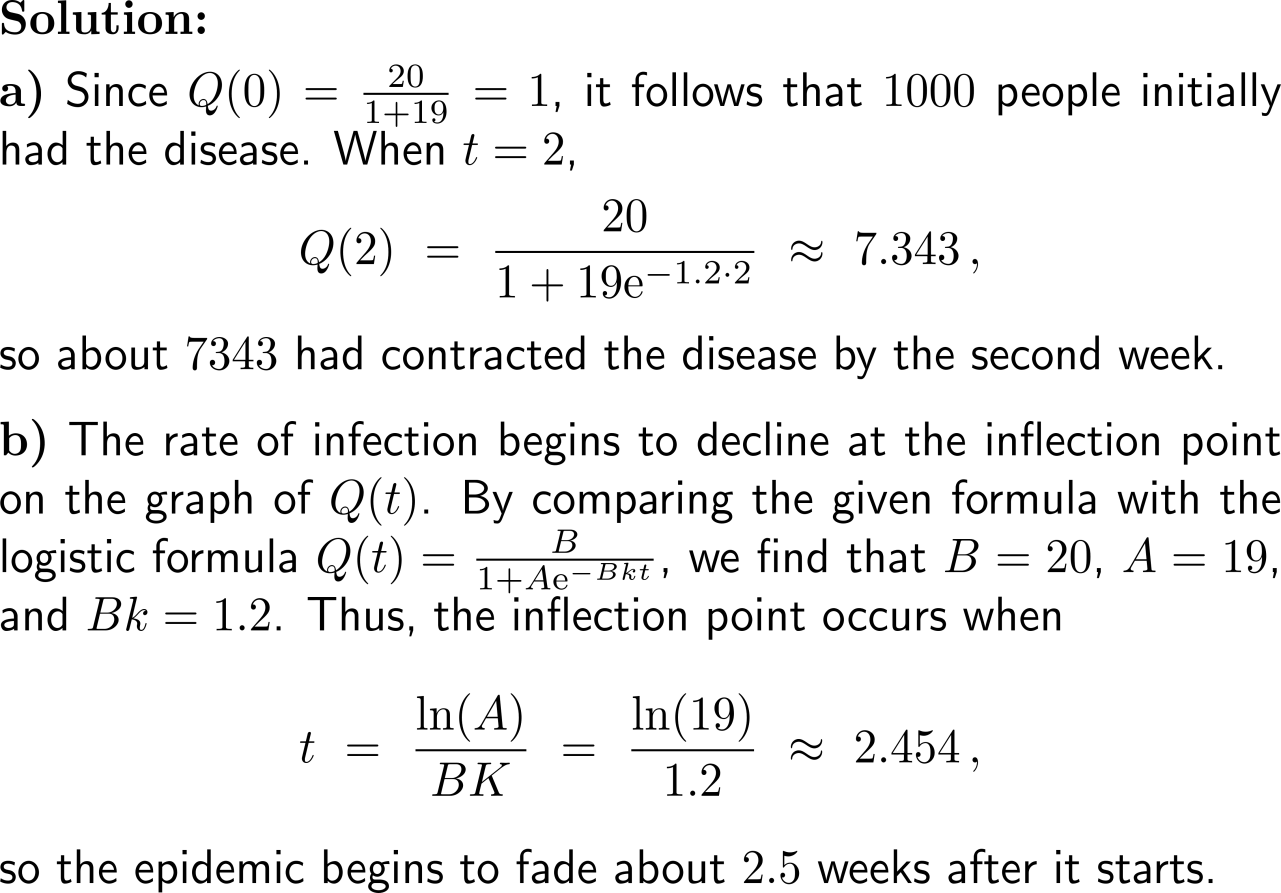 Exercise:Studying the progress of an epidemic
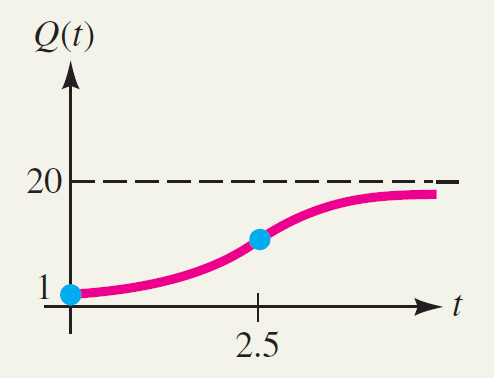 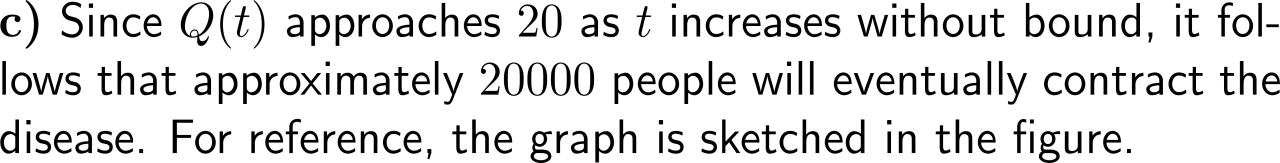 Calculus I for Management